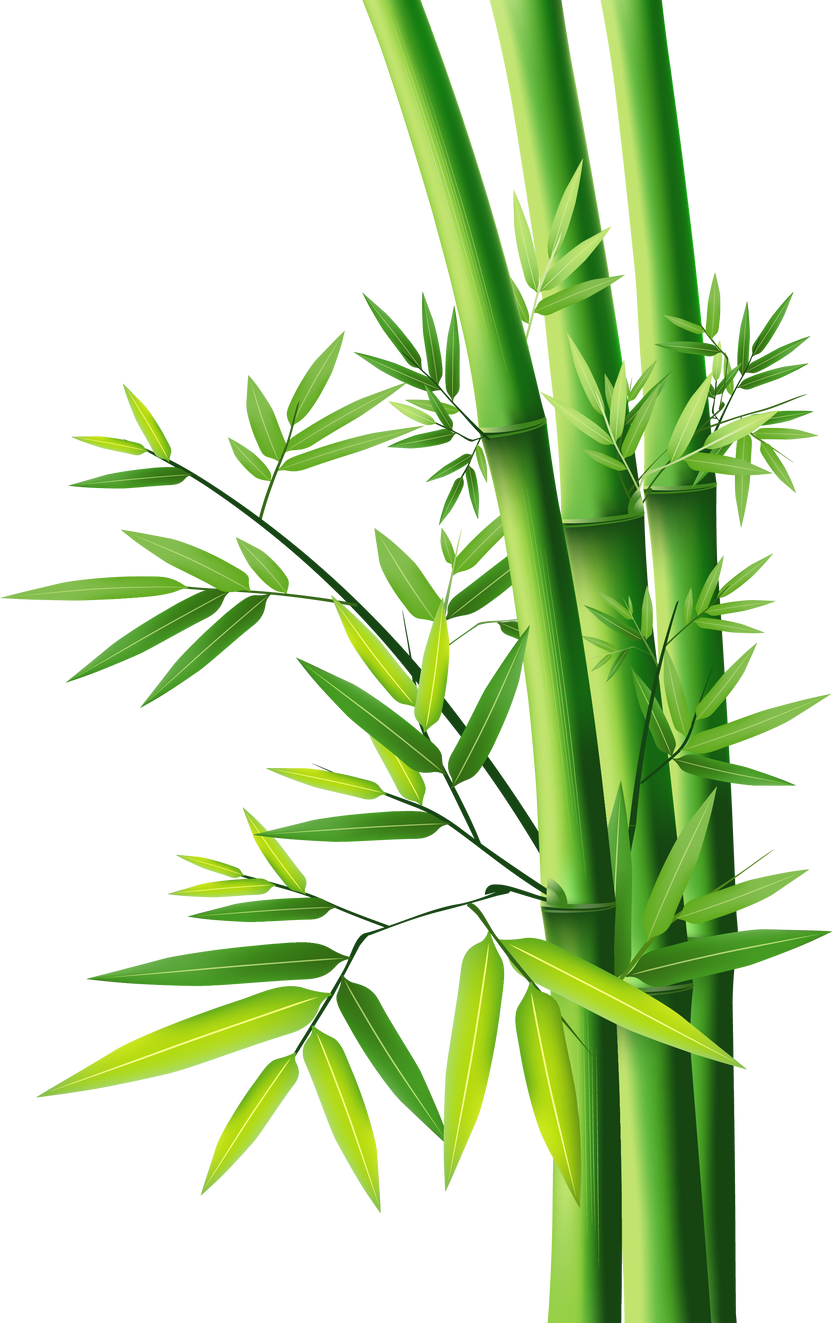 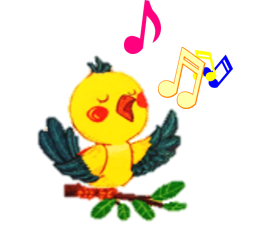 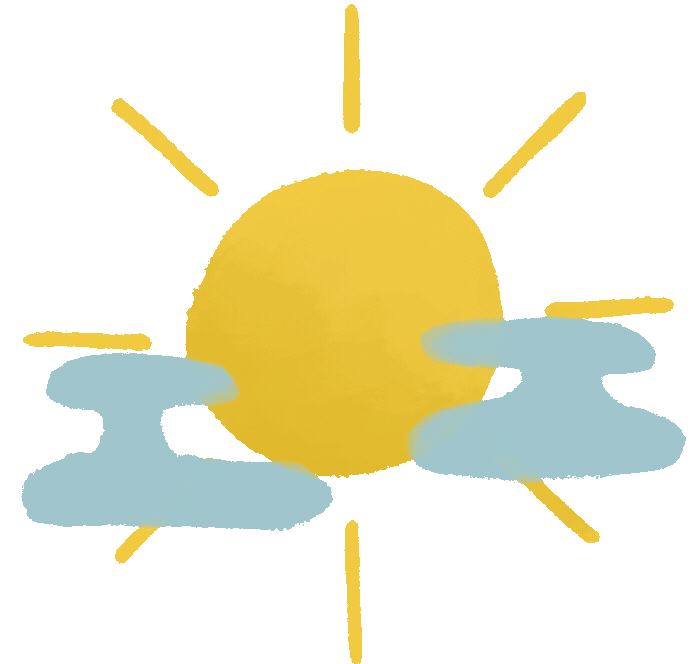 CHÀO MỪNG THẦY CÔ VỀ DỰ GIỜ THĂM LỚP
MÔN ÂM NHẠC LỚP 5
Giáo viên: Lê Thị Huyền Trang
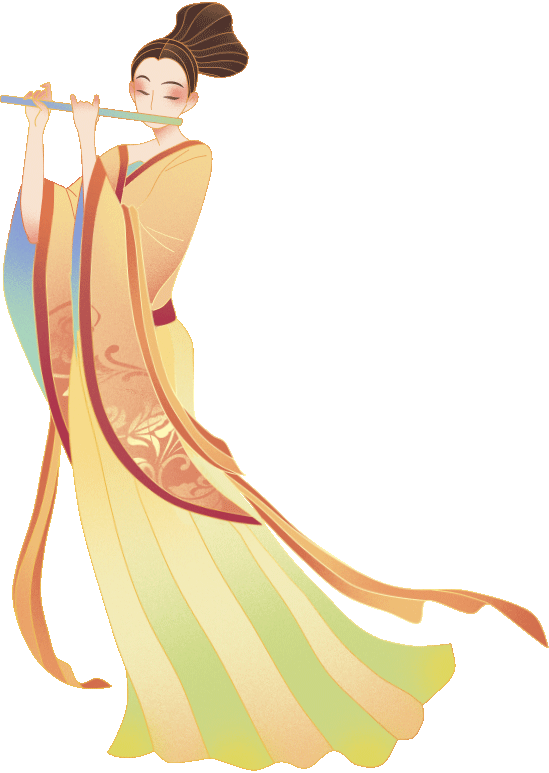 KHỞI ĐỘNG
Vận động theo bài hát 
“Lớp chúng ta đoàn kết”
KHỞI ĐỘNG
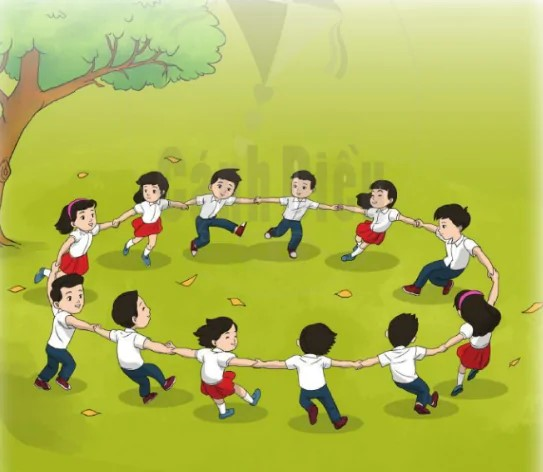 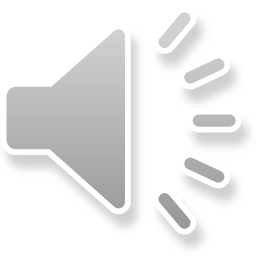 Hát: Đất nước tươi đẹp sao
Nhạc: Ma-Lai-Xi-A
   Lời việt: Vũ Trọng Tường
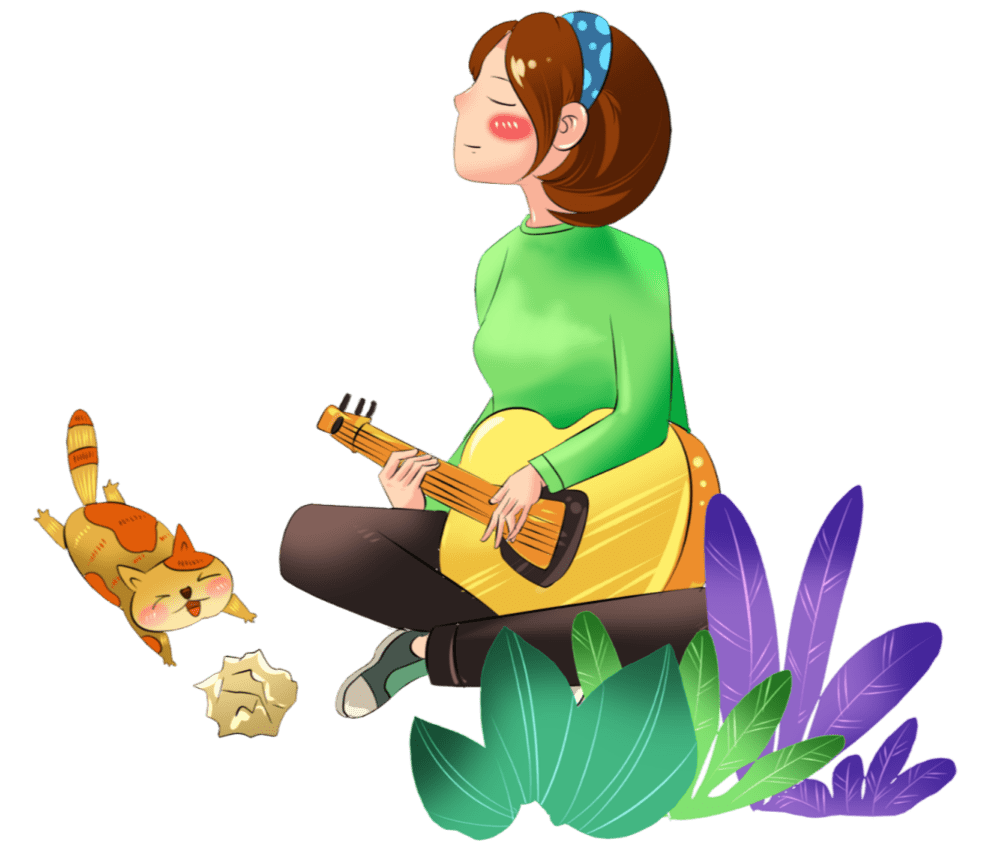 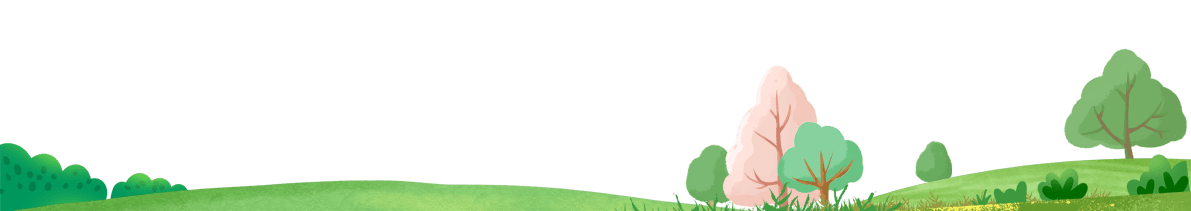 GIỚI THIỆU VỊ TRÍ ĐỊA LÝ
Malaysia là một quốc gia quân chủ lập hiến liên bang nằm ở phía Nam thuộc khu vực Đông Nam Á. Quốc gia này gồm 13 bang và 03 lãnh thổ liên bang với tổng diện tích đất liền là 330.000.803km vuông.
	Malaysia là một đất nước xinh đẹp, đa sắc tộc. Có nhiều di sản văn hóa phong phú và có rất nhiều danh lam thắng cảnh nổi tiếng.
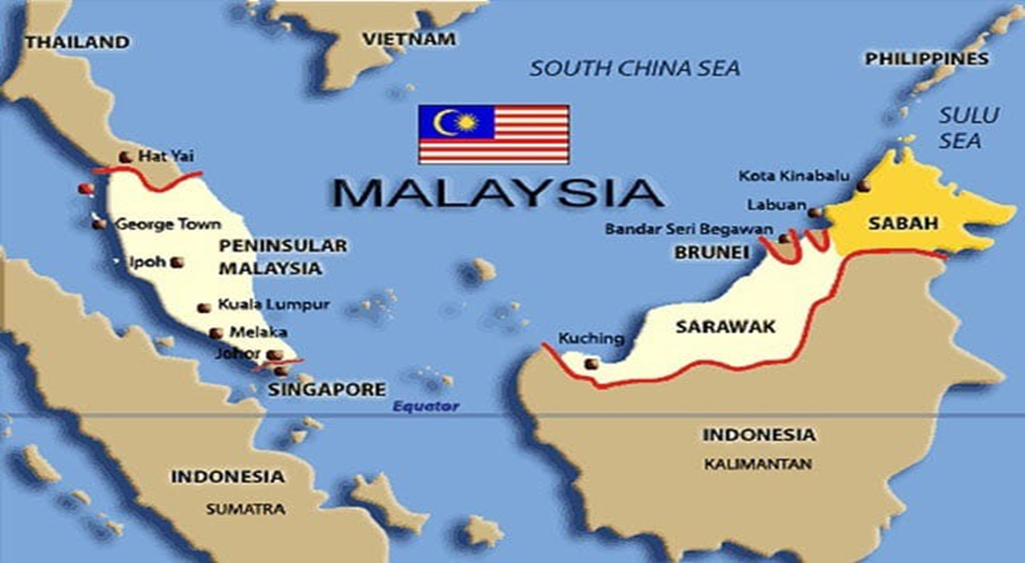 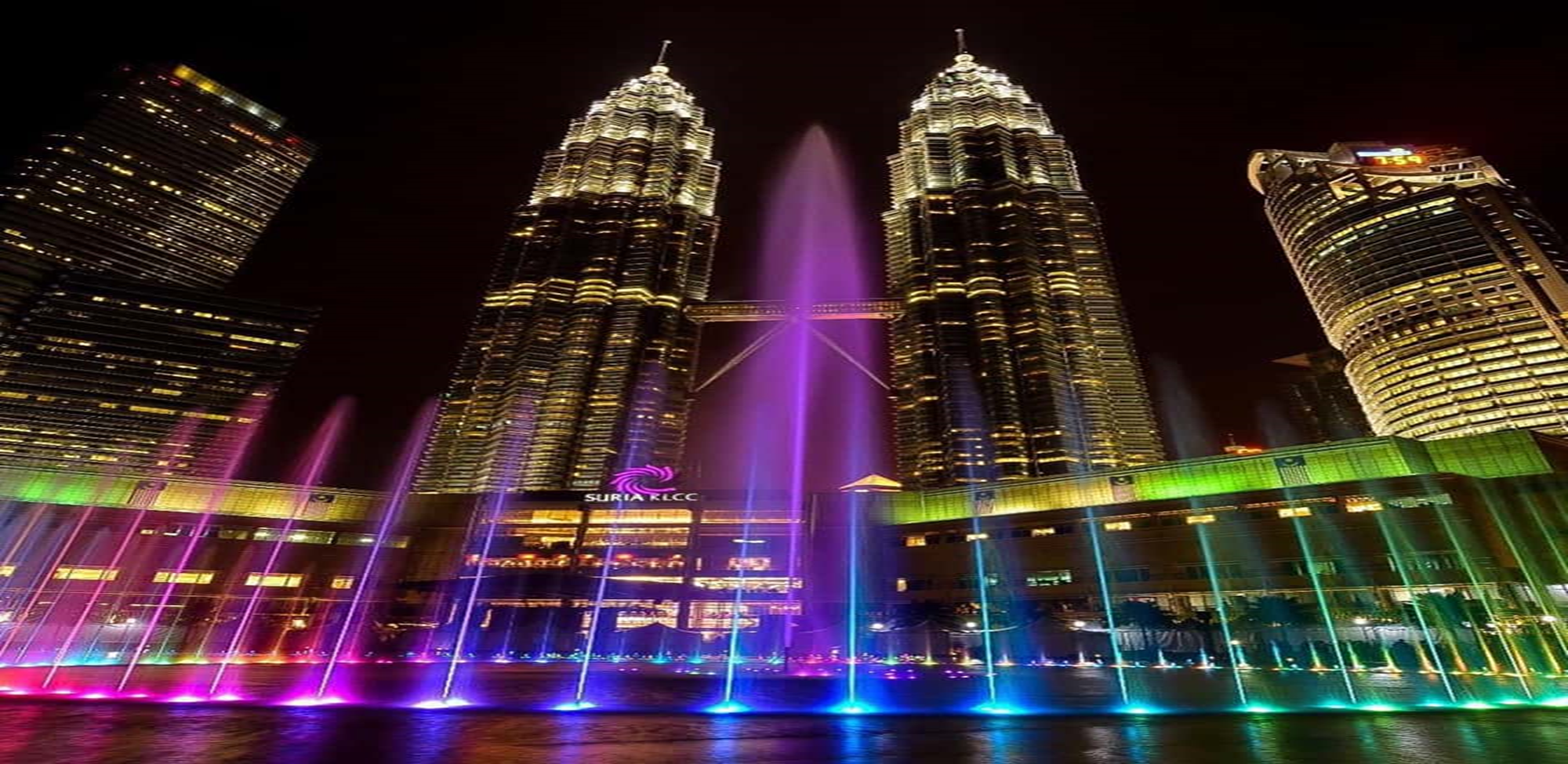 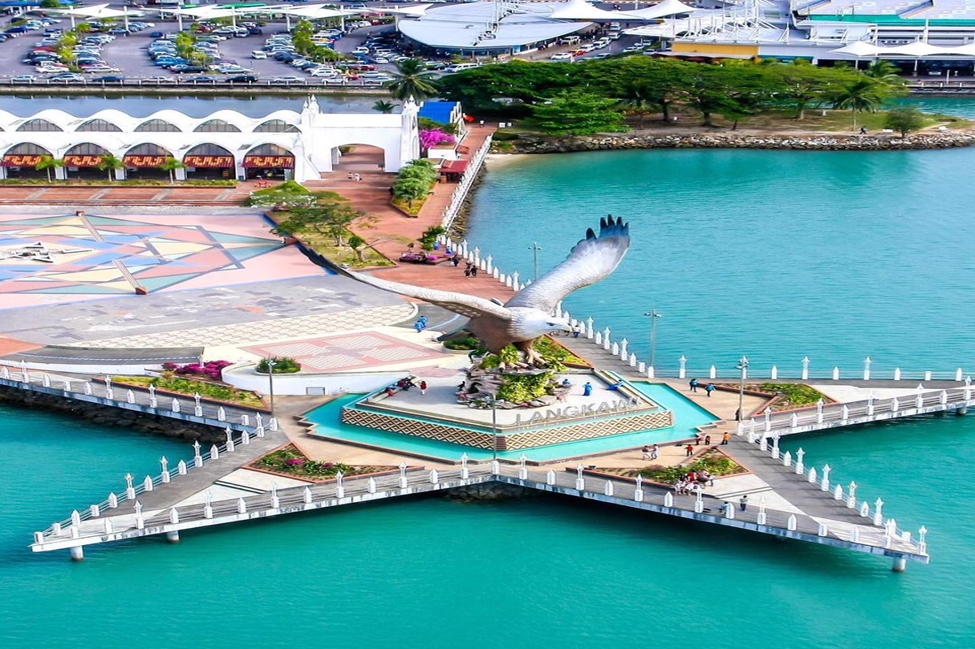 THÁP ĐÔI PETRONAS
THÀNH PHỐ PUTRAJAYA
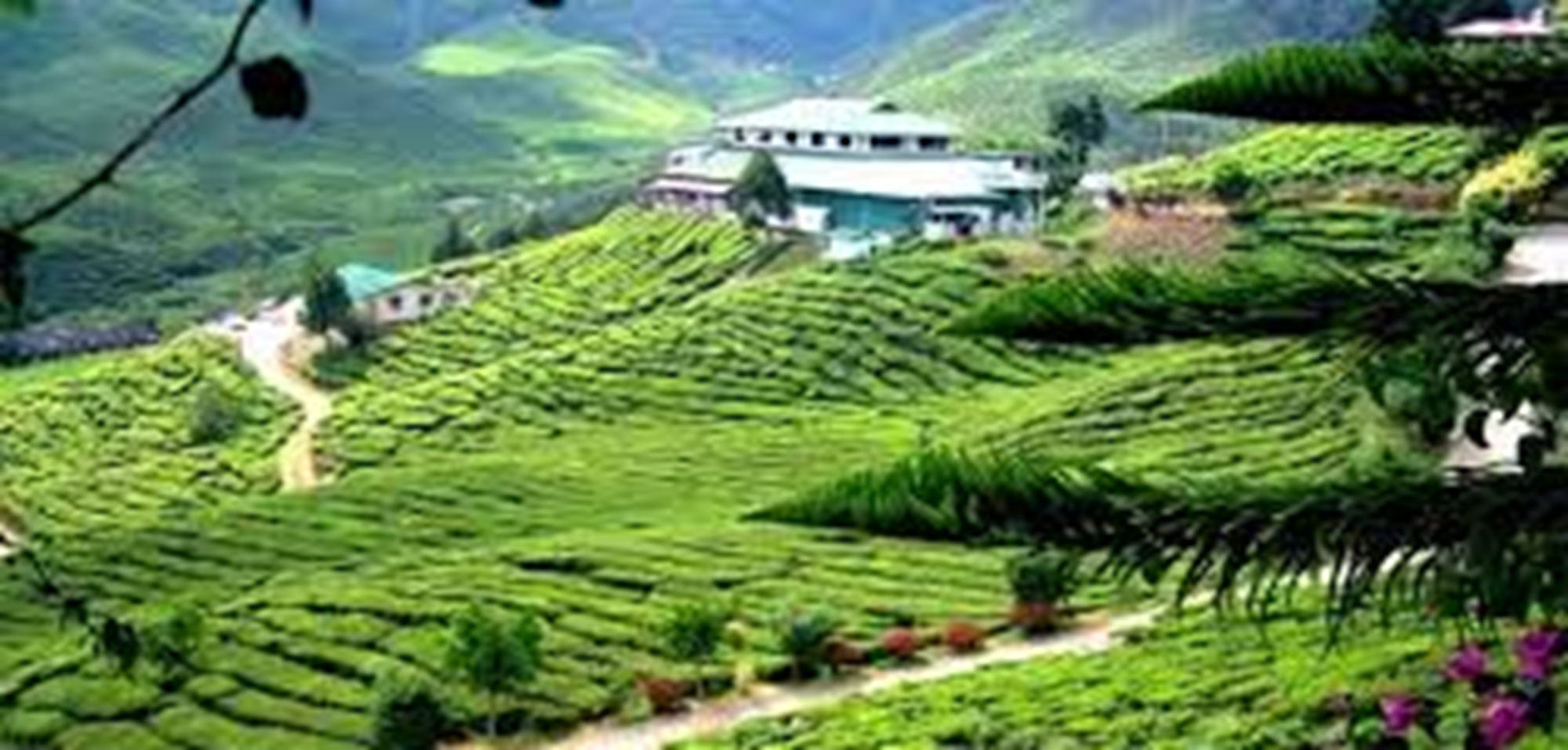 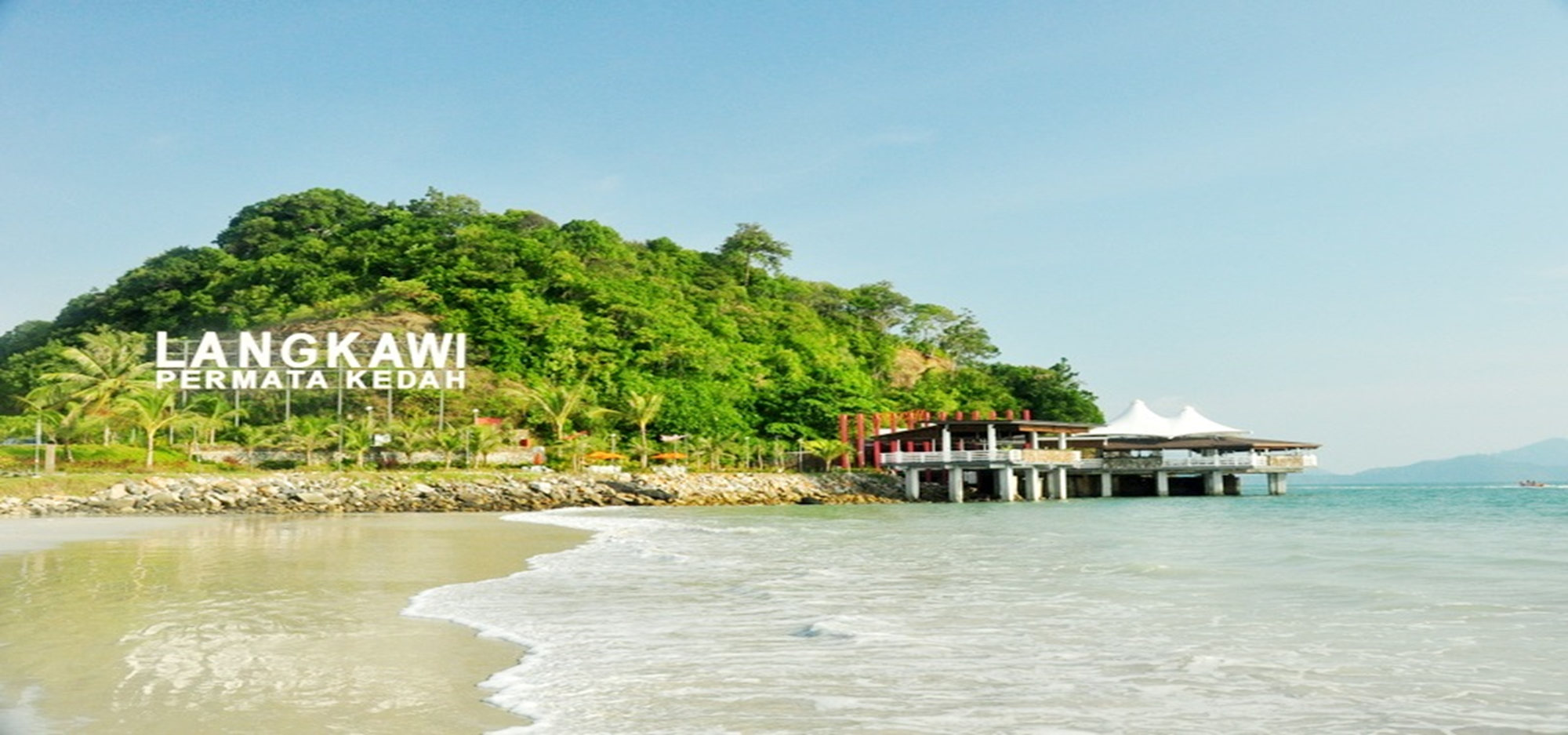 QUẦN ĐẢO LANGKAWI
CAO NGUYÊN CAMERON
Tác giả - Tác phẩm
Nhạc sĩ Vũ Trọng Tường
     Sinh ngày 4 tháng 9 năm 1946, quê ở Thành phố 
Hải Dương, nguyên là Trưởng phòng Hội viên thuộc Văn phòng Hội Nhạc sĩ Việt Nam. Đã nghỉ hưu. Hiện cư trú tại Hà Nội.
     Các tác phẩm tiêu biểu: Mùa thu ngày khai trường, Cây bàng mùa hạ, Hạt nắng sân trường, Hạ Long đêm trăng...
     Bài hát “Đất nước tươi đẹp sao” với giai điệu vui tươi, nhẹ nhàng...Khung cảnh quê hương tuyệt vời khiến con người dù lớn hay nhỏ, dù đi đâu về đâu vẫn mãi nhớ về....
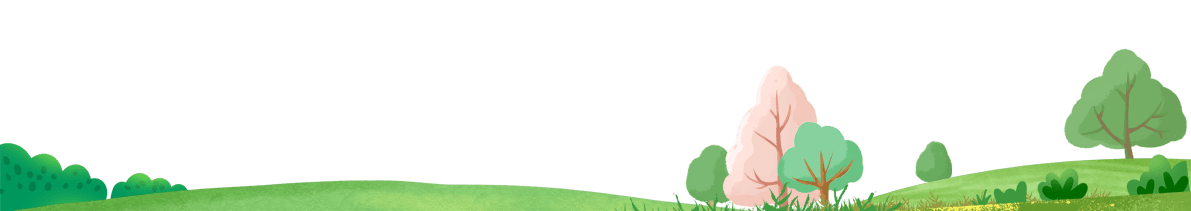 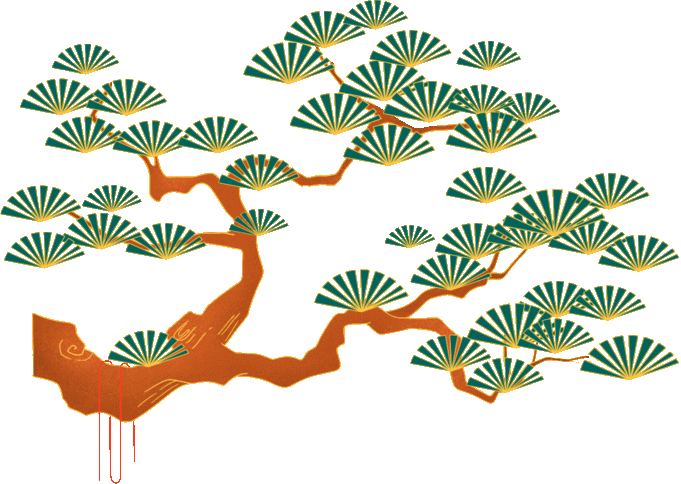 Tìm hiểu về bài hát
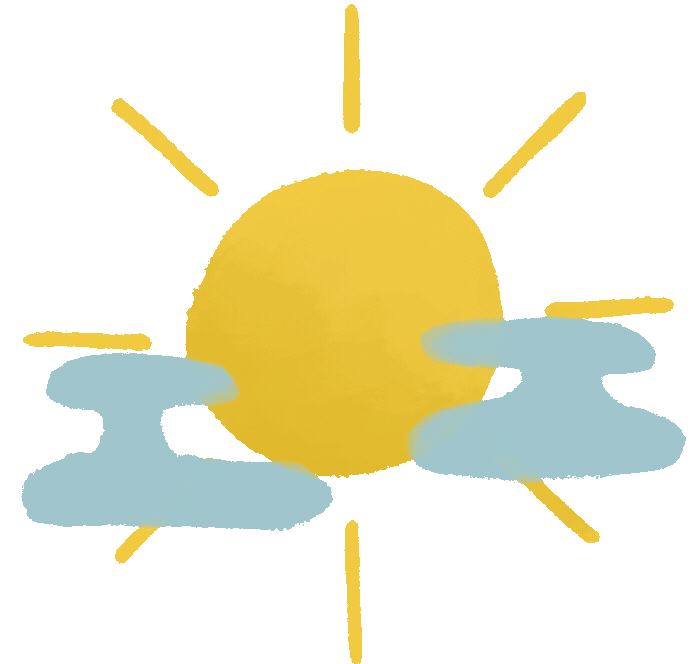 Nhạc: Ma-Lai-Xi-A
   Lời việt: Vũ Trọng Tường
Đất nước tươi đẹp sao
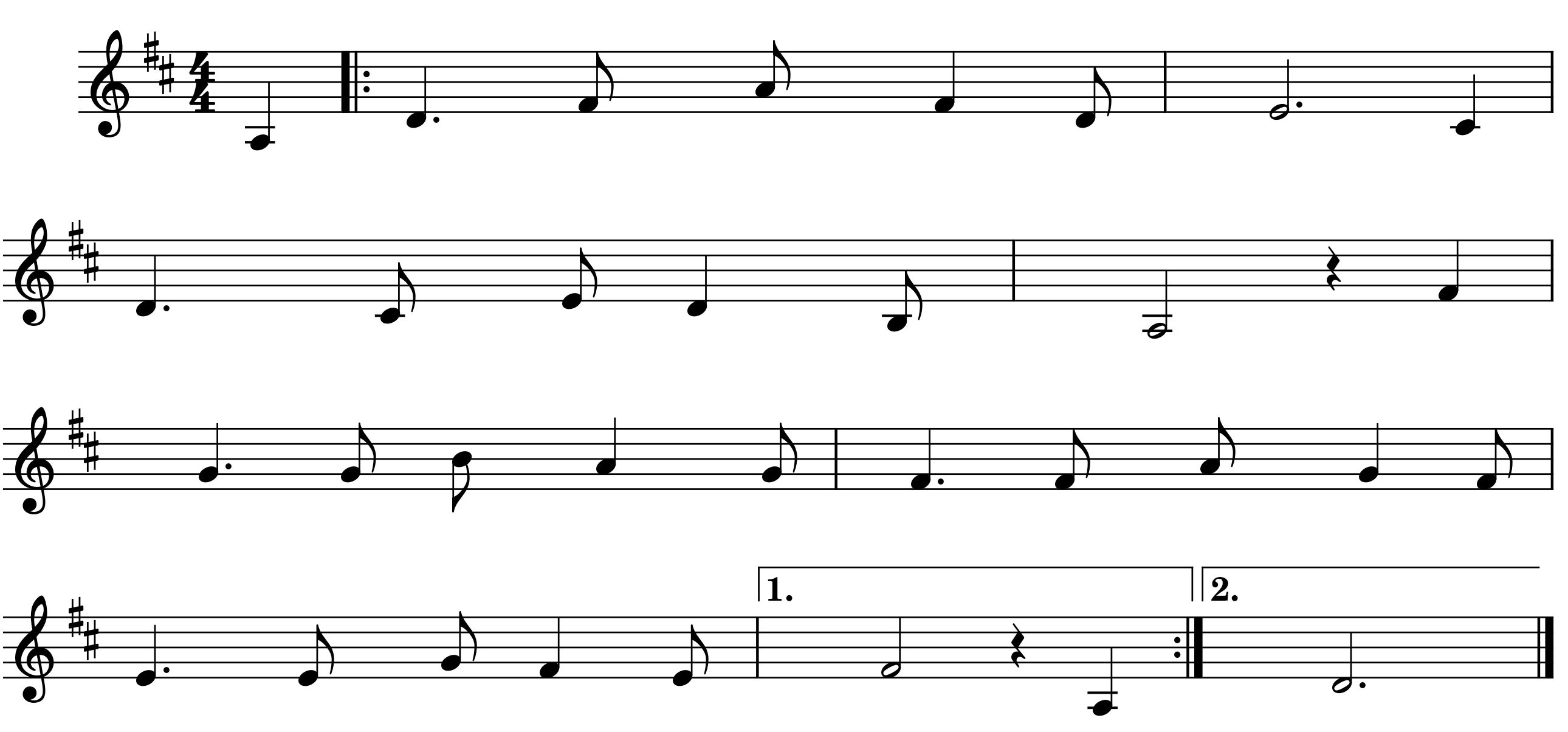 Đẹp      sao        đất        nước        như       bài           thơ.      Biển
Ngày     mai       như         cánh       chim     hải            âu.        Vượt
xanh          thấp       thoáng  bao           cánh             buồm.              Dừa
khơi               bay        khắp   muôn      phương           trời.                 Càng
xanh     ôm     ấp         bao         nếp        nhà.       Êm        ấm       tiếng     ru
yêu       tha   thiết     quê        hương   này.   Cùng      tiếng     hát    ru
hời,       trên      cánh   nôi      tuổi              thơ.           Ngày
hời,     ngày       ấu     thơ     êm                                                   đềm.
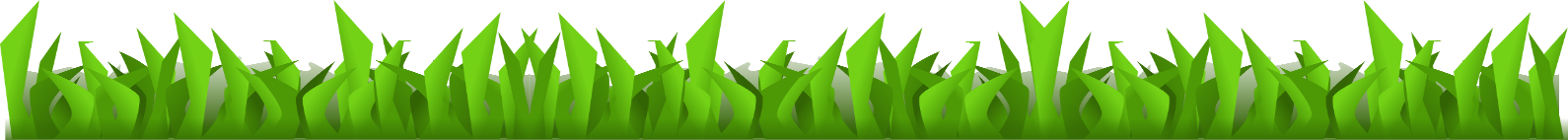 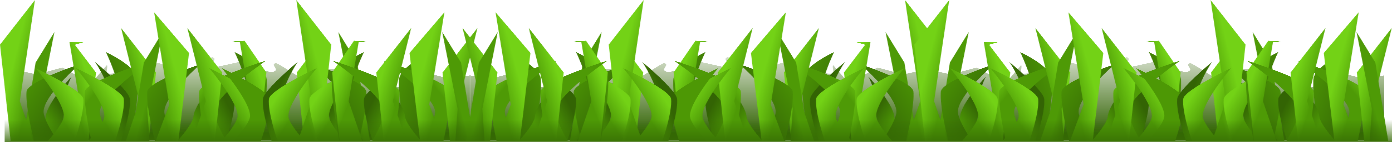 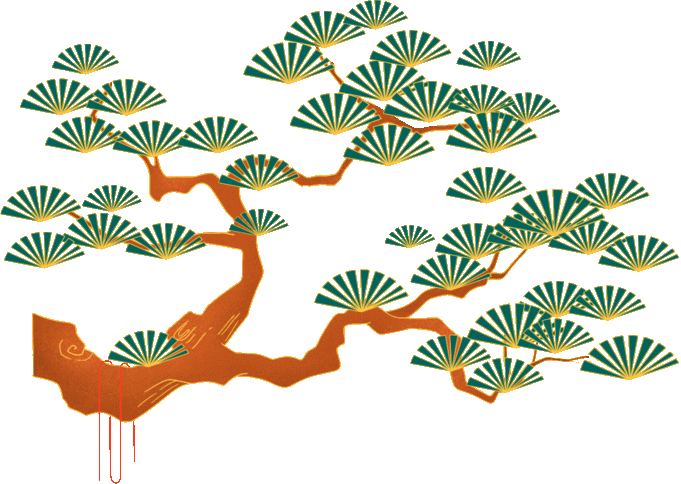 Hát mẫu:
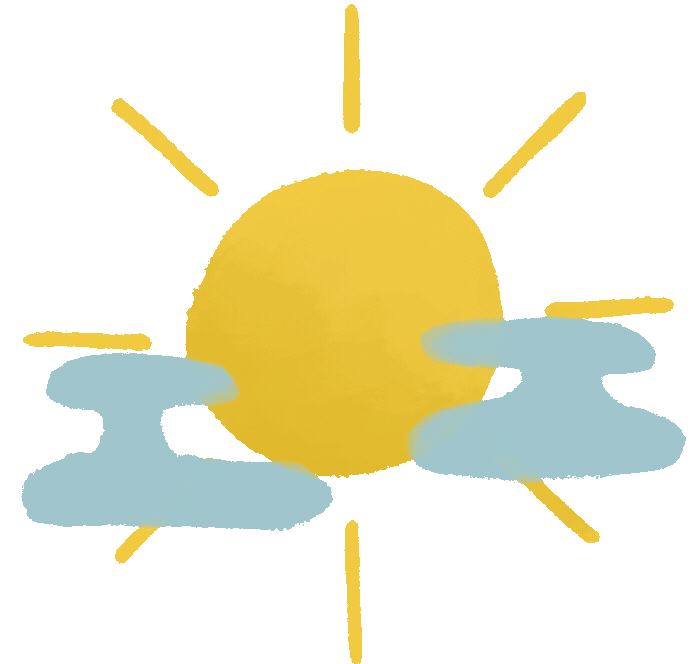 Nhạc: Ma-Lai-Xi-A
   Lời việt: Vũ Trọng Tường
Đất nước tươi đẹp sao
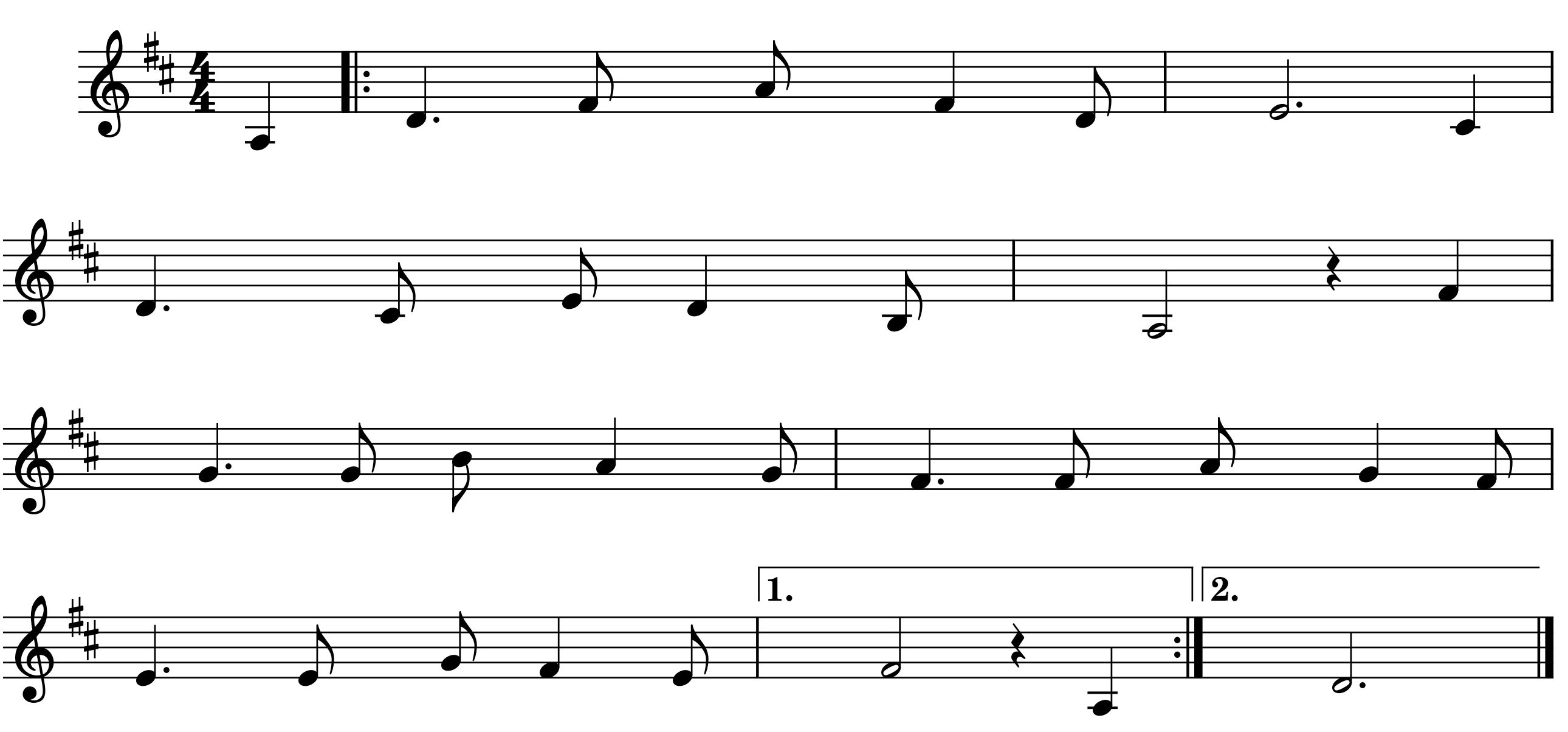 Đẹp      sao        đất        nước        như       bài           thơ.      Biển
Ngày     mai       như         cánh       chim     hải            âu.        Vượt
xanh          thấp       thoáng  bao           cánh             buồm.              Dừa
khơi               bay        khắp   muôn      phương           trời.                 Càng
xanh     ôm     ấp         bao         nếp        nhà.       Êm        ấm       tiếng     ru
yêu       tha   thiết     quê        hương   này.   Cùng      tiếng     hát    ru
hời,       trên      cánh   nôi      tuổi              thơ.           Ngày
hời,     ngày       ấu     thơ     êm                                                   đềm.
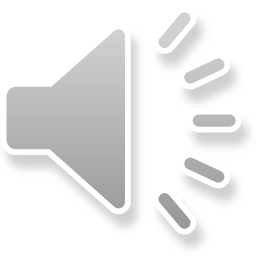 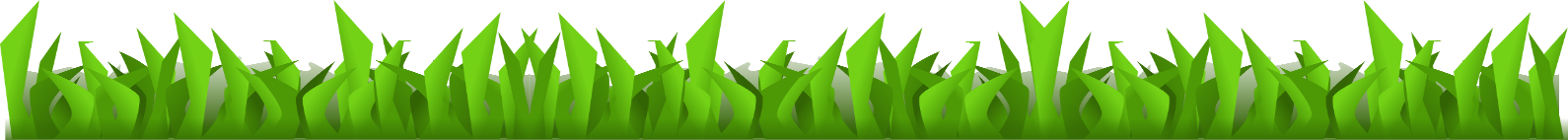 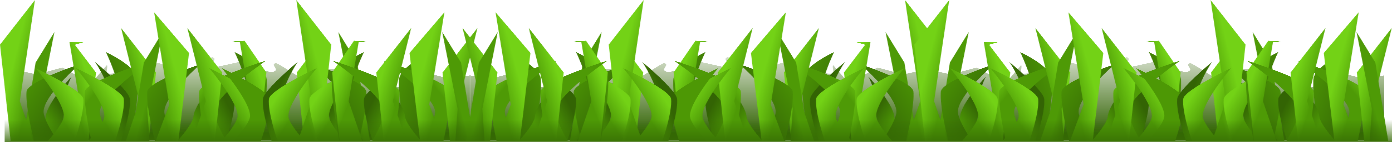 ĐỌC LỜI CA
Lời 1:
Đẹp sao đất nước như bài thơ.
Biển xanh thấp thoáng bao cánh buồm.
Dừa xanh ôm ấp bao nếp nhà.
Êm ấm tiếng ru hời, trên cánh nôi tuổi thơ.
Lời 2:
Ngày mai như cánh chim hải âu.
Vượt khơi bay khắp muôn phương trời.
Càng yêu tha thiết quê hương này.
Cùng tiếng hát ru hời, ngày ấu thơ êm đềm.
Hát từng câu bài:
                             ĐẤT NƯỚC TƯƠI ĐẸP SAO
Nhạc: Ma-Lai-Xi-A
   Lời việt: Vũ Trọng Tường
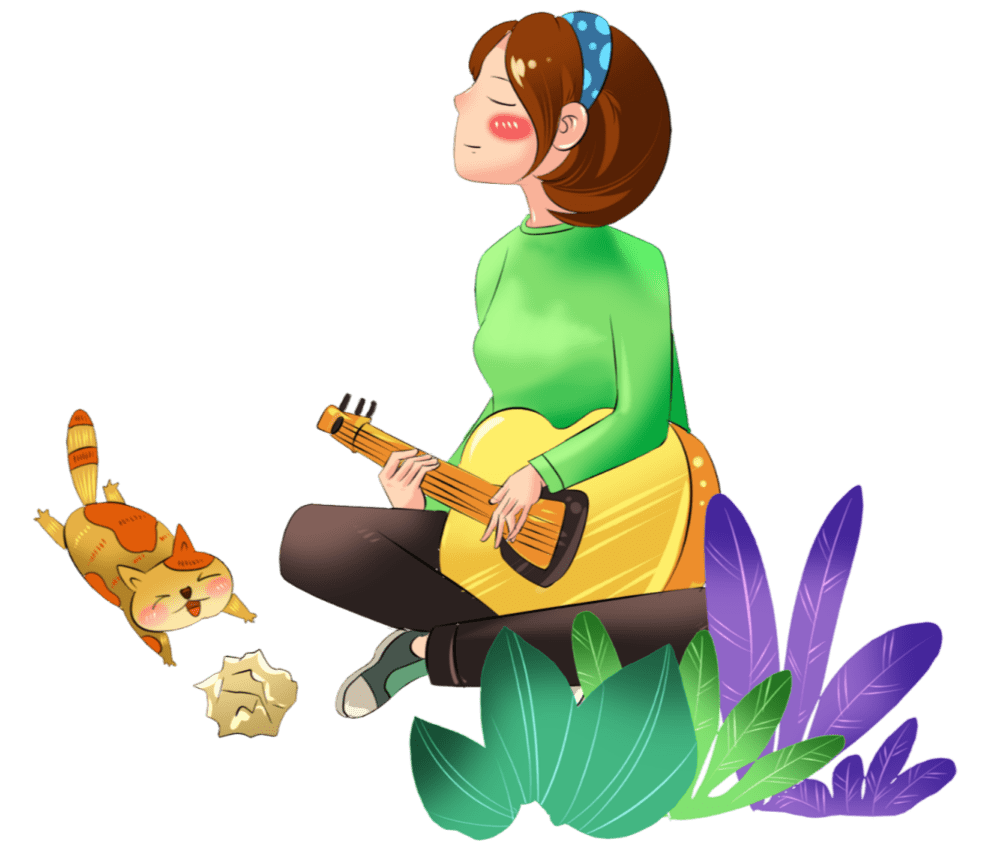 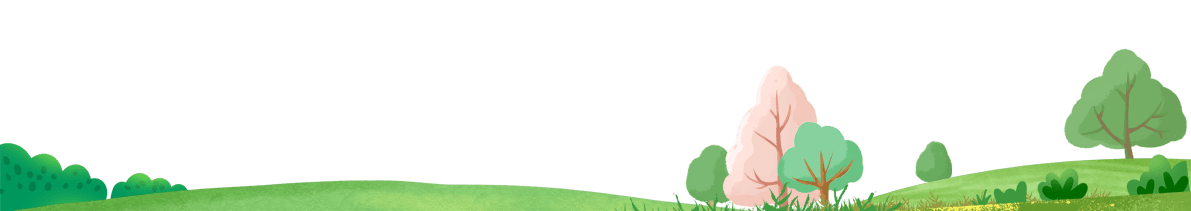 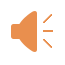 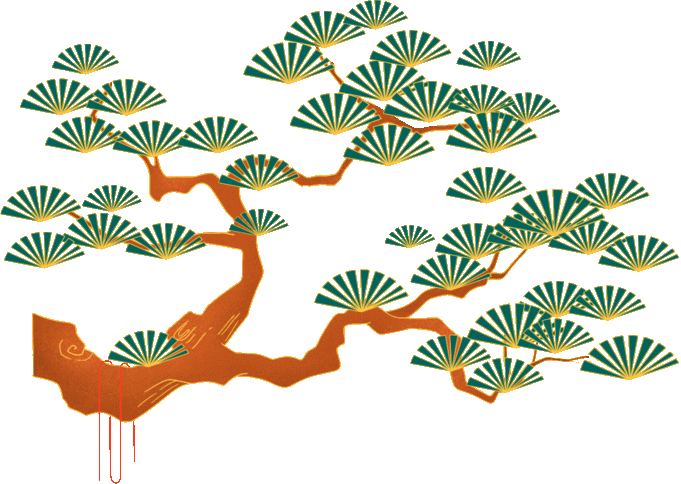 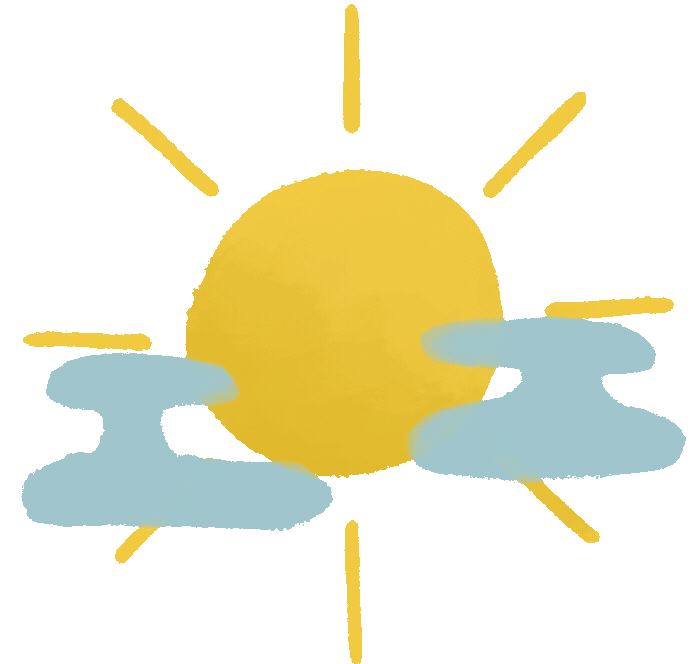 Câu 1:
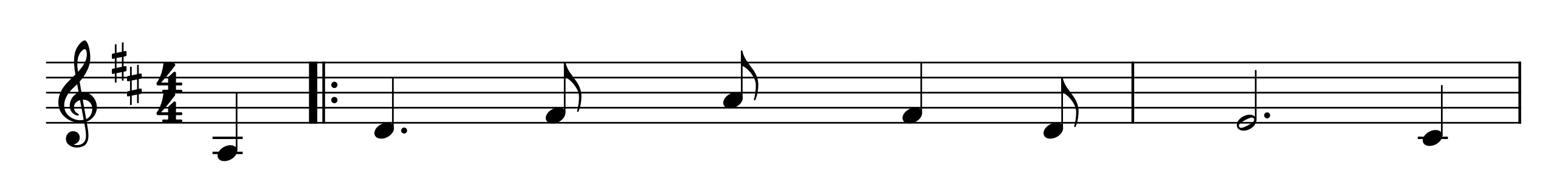 Đẹp         sao         đất         nước          như      bài            thơ.
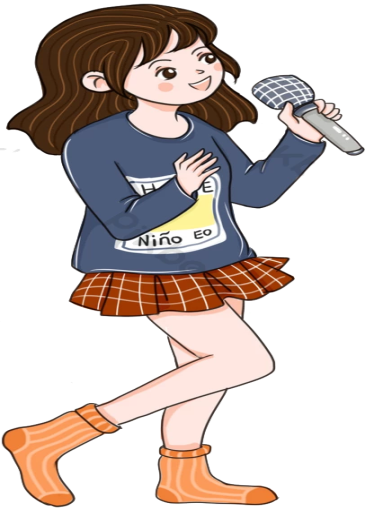 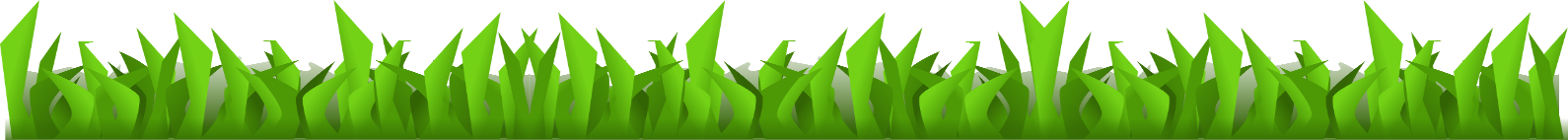 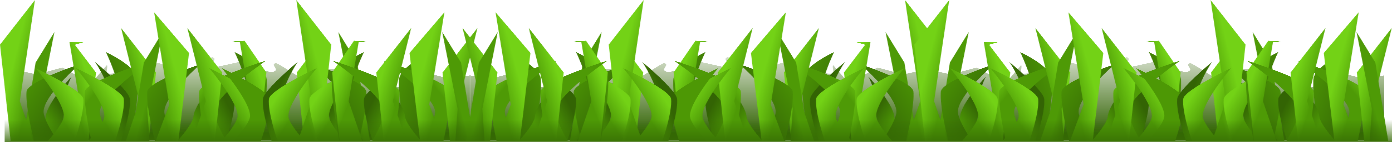 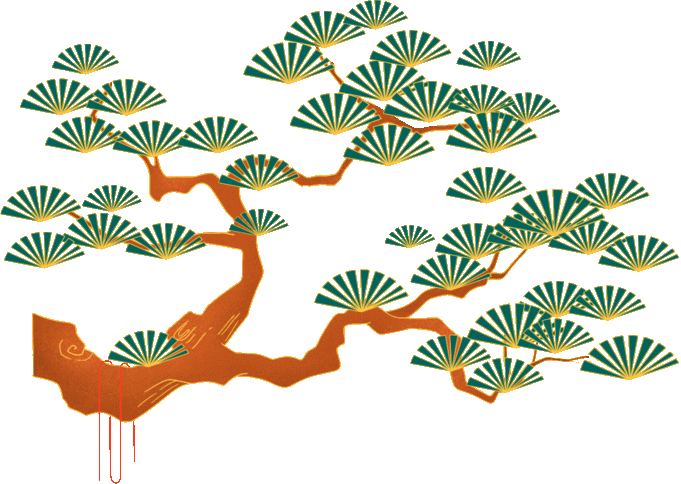 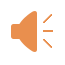 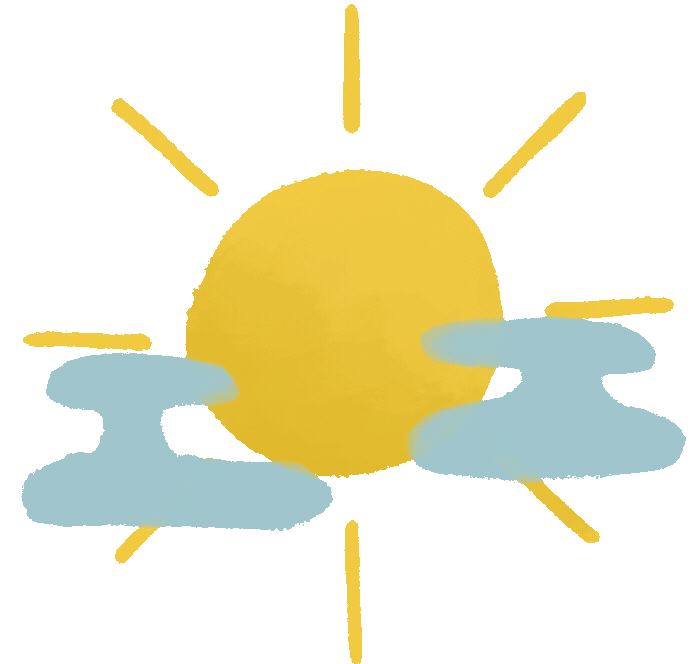 Câu 2:
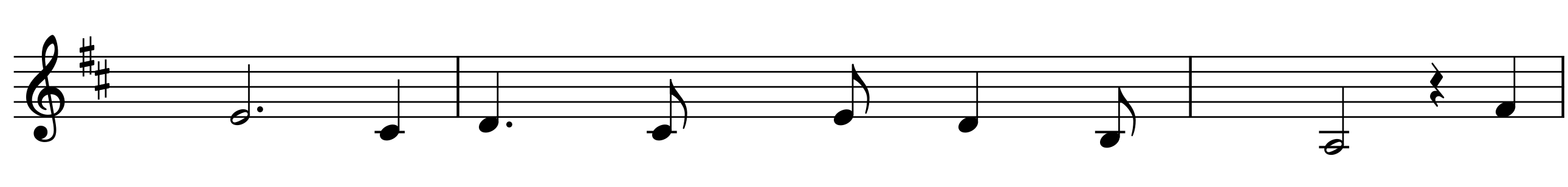 Biển xanh      thấp      thoáng  bao    cánh         buồm.
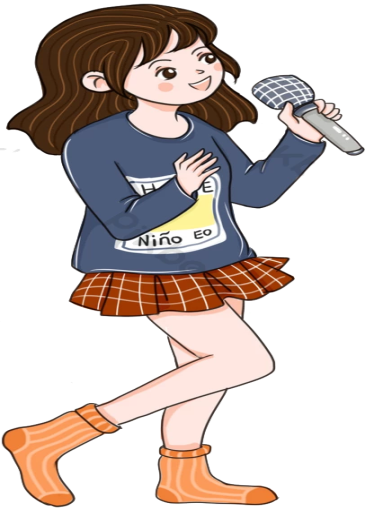 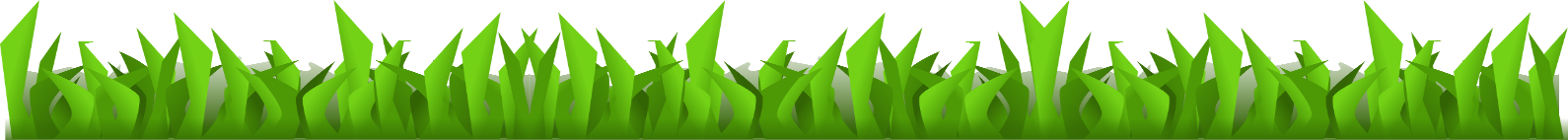 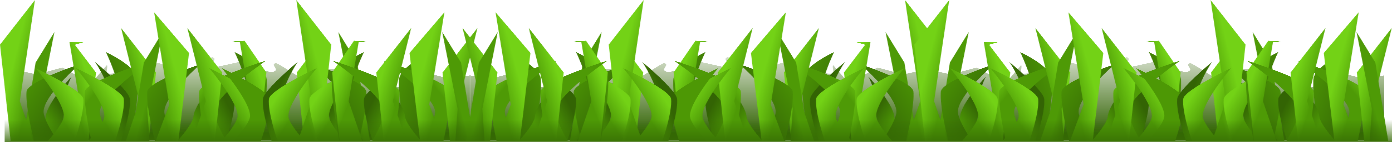 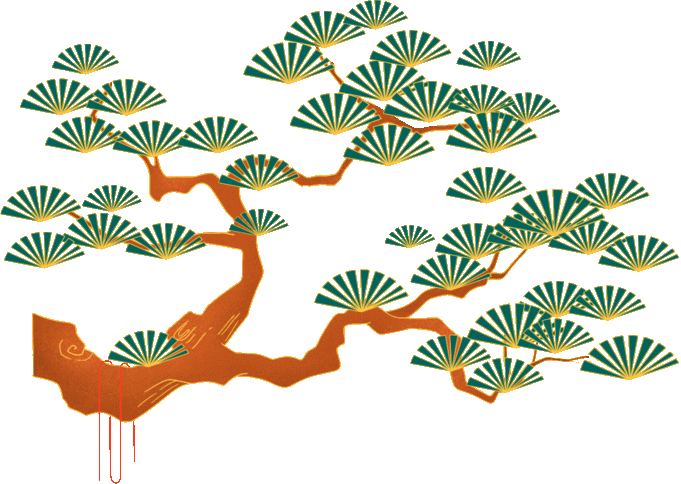 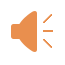 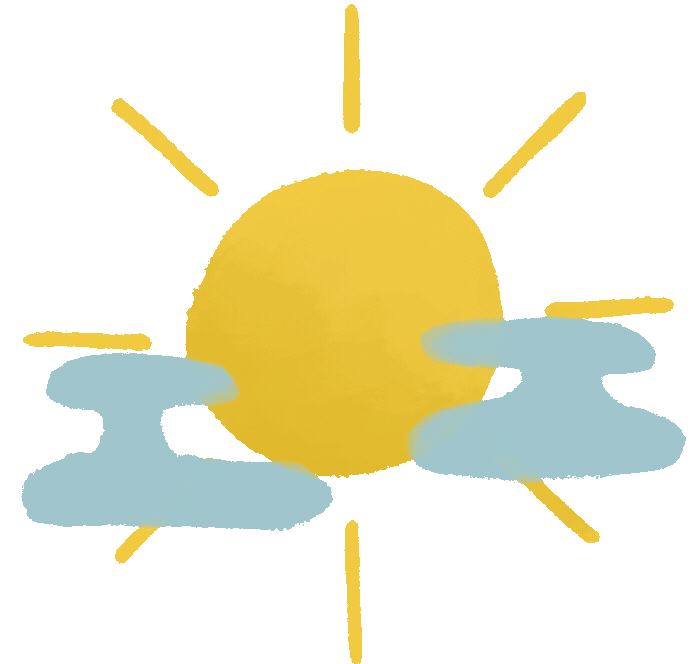 Nối câu 1+2
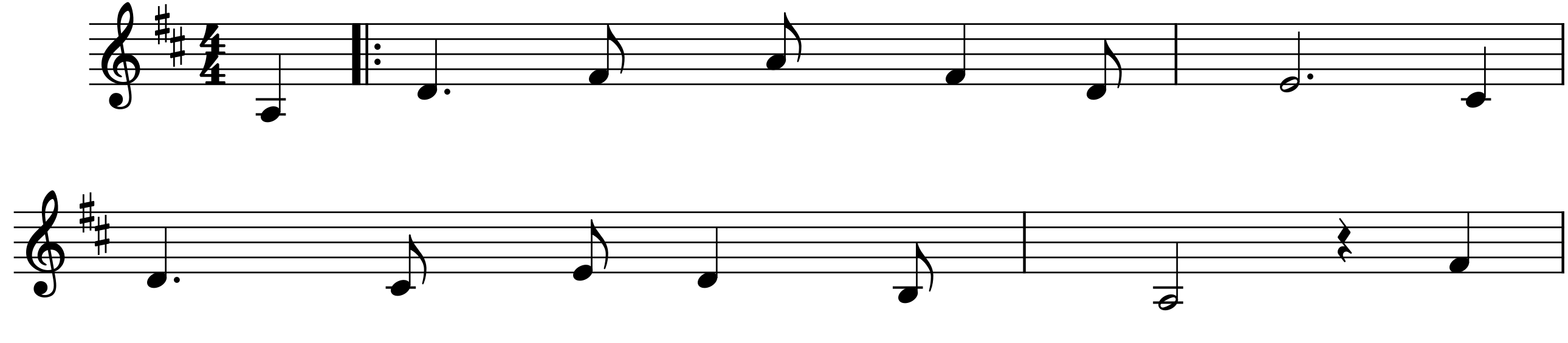 Đẹp      sao        đất        nước     như      bài          thơ.    Biển
xanh          thấp    thoáng  bao        cánh           buồm.
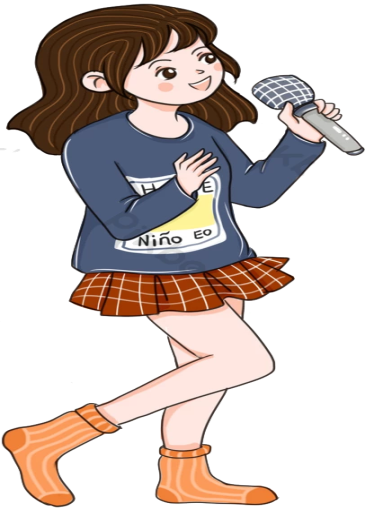 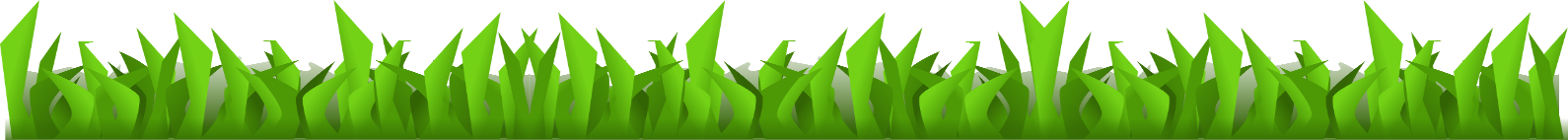 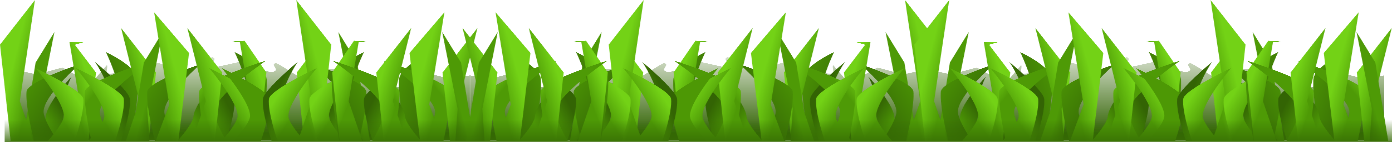 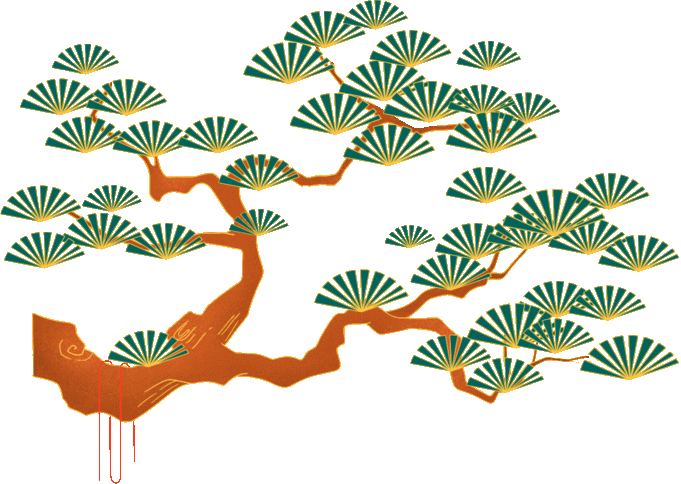 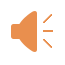 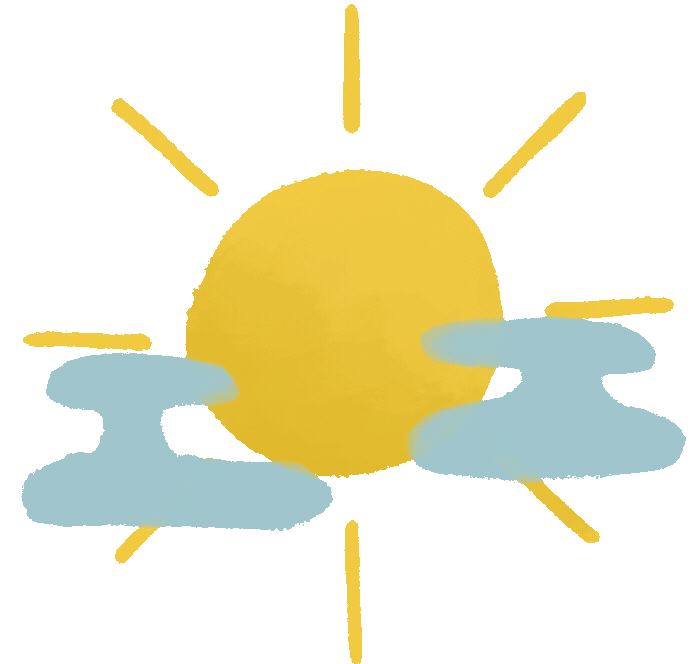 Câu 3:
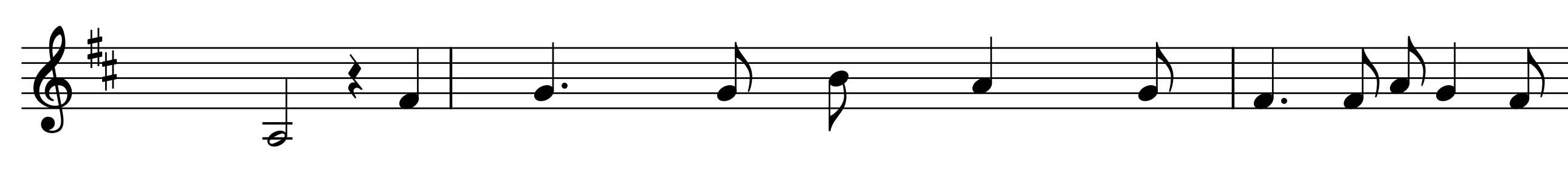 Dừa  xanh       ôm   ấp       bao     nếp  nhà.
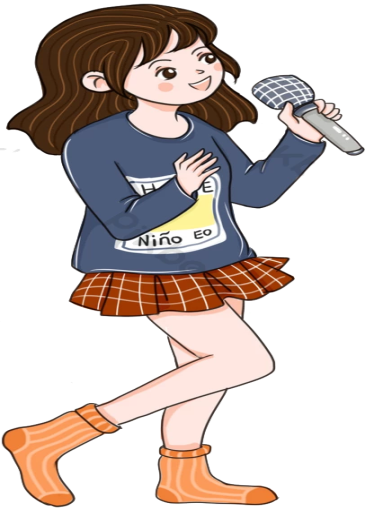 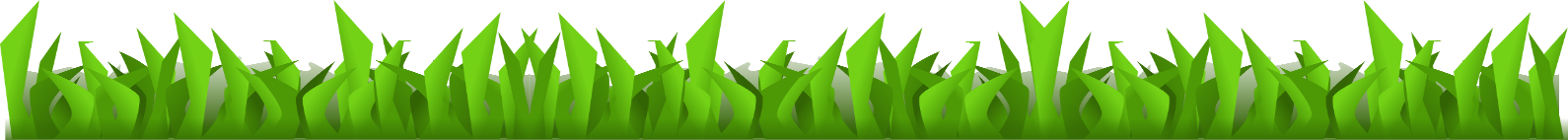 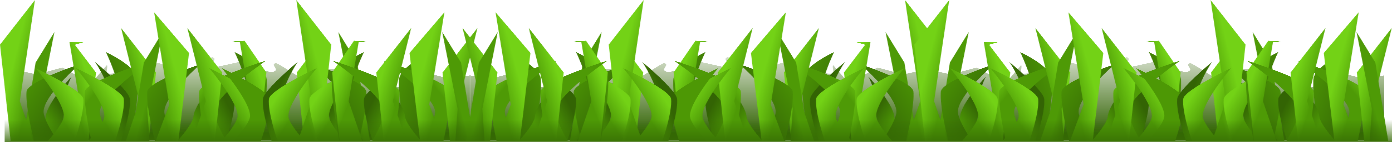 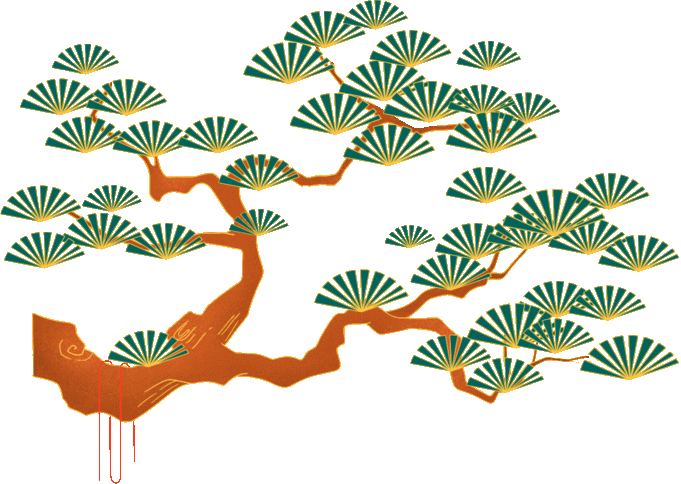 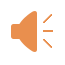 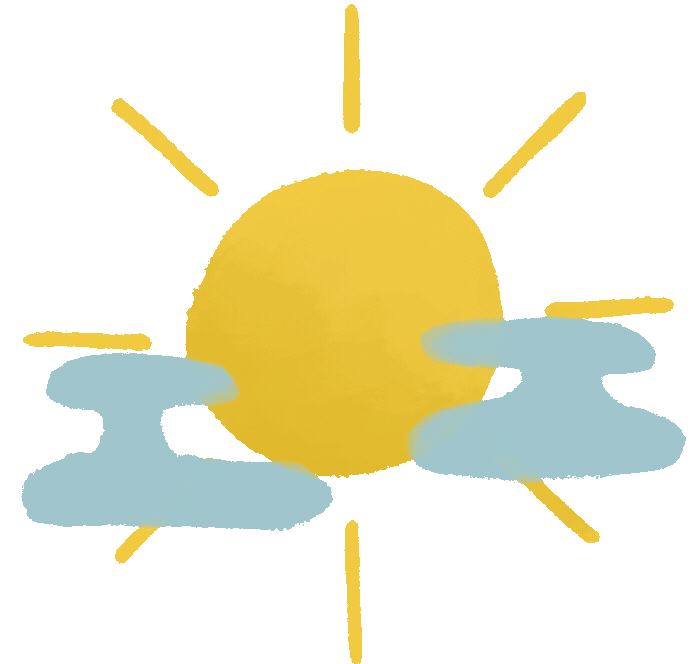 Câu 4:
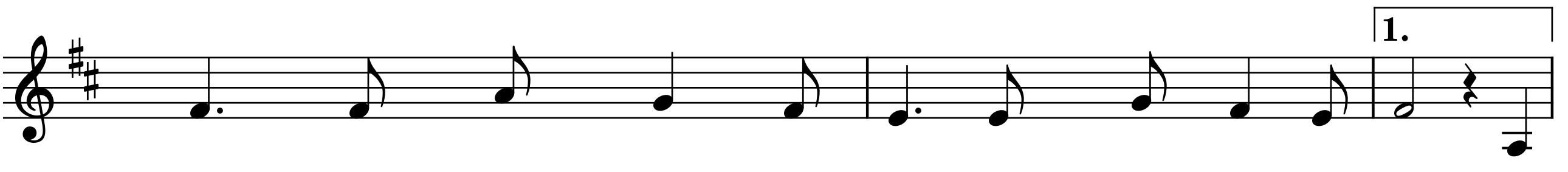 Êm       ấm      tiếng      ru    hời,  trên    cánh  nôi  tuổi thơ.
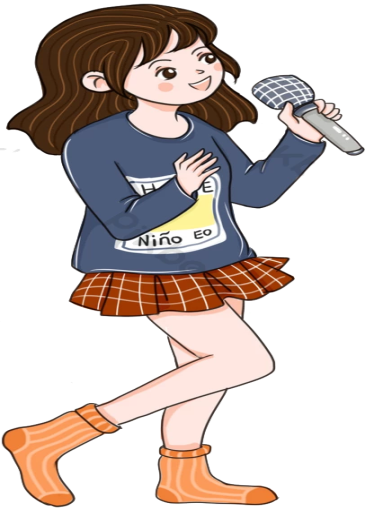 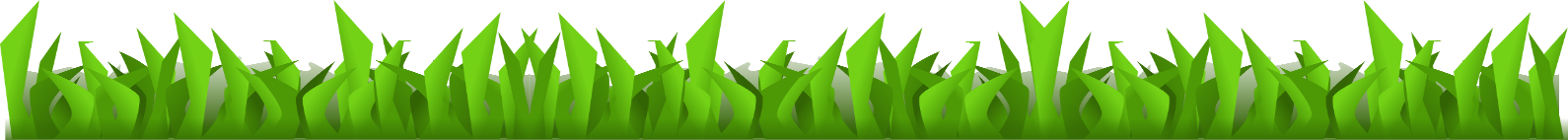 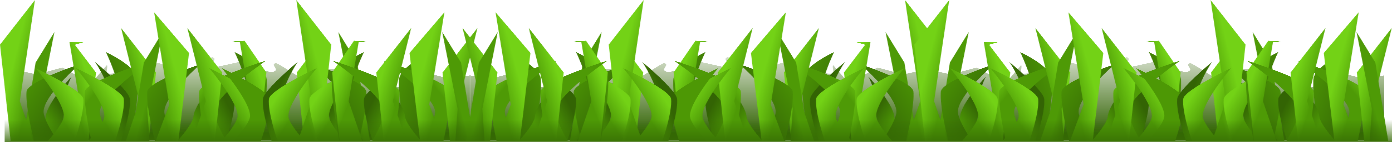 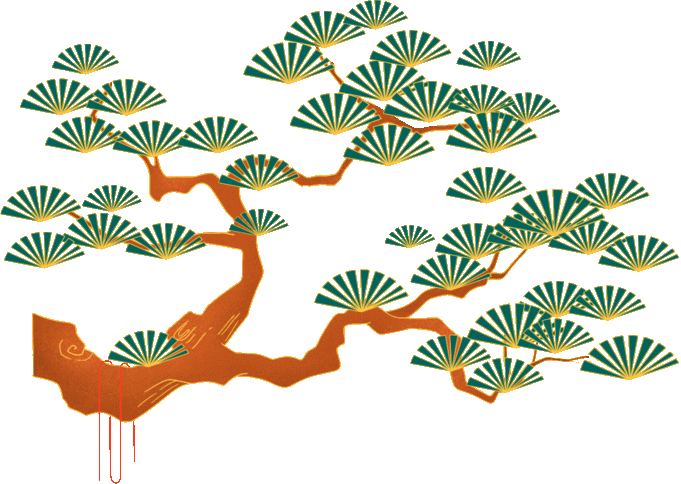 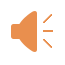 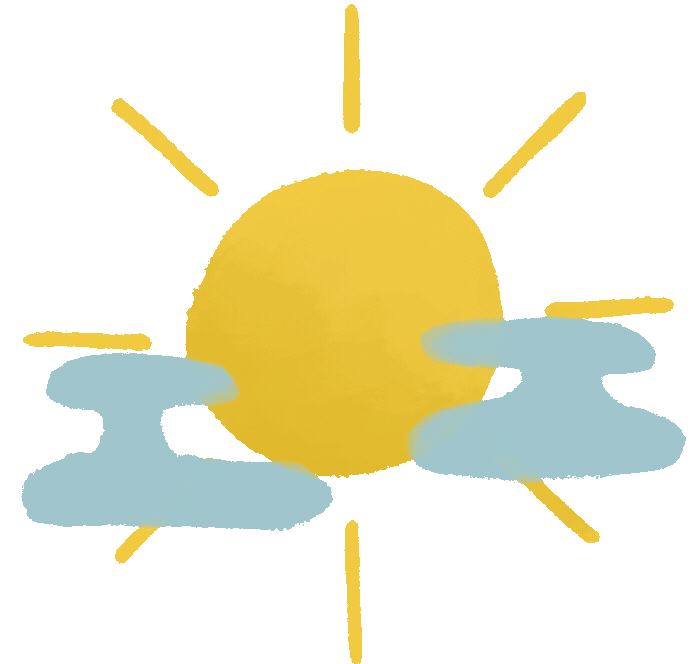 Nối câu 3+4
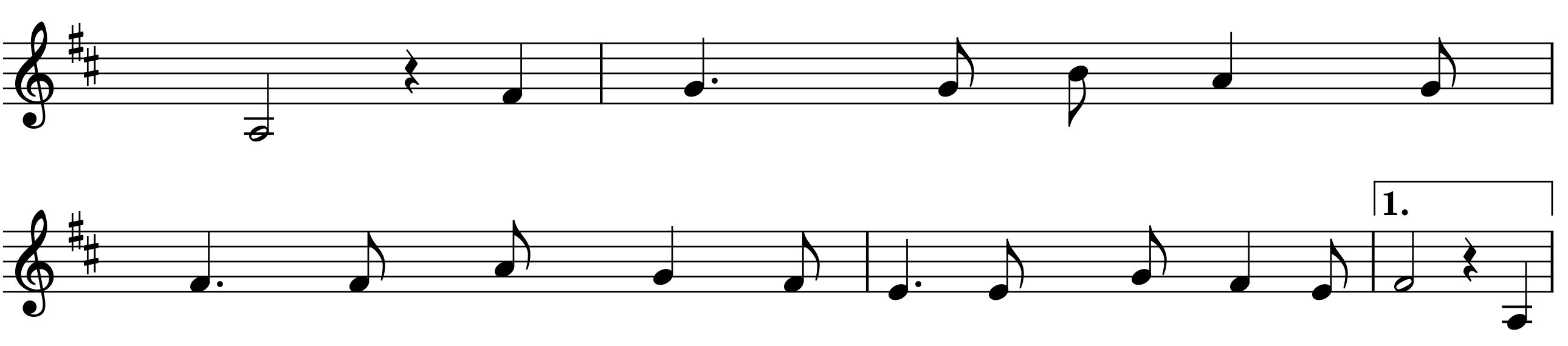 Dừa     xanh                ôm     ấp         bao         nếp
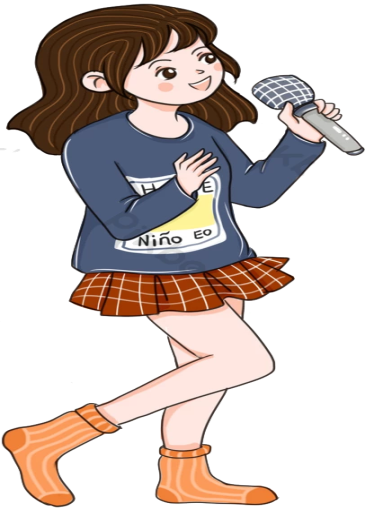 nhà.      Êm       ấm      tiếng     ru    hời,  trên  cánh nôi  tuổi thơ.
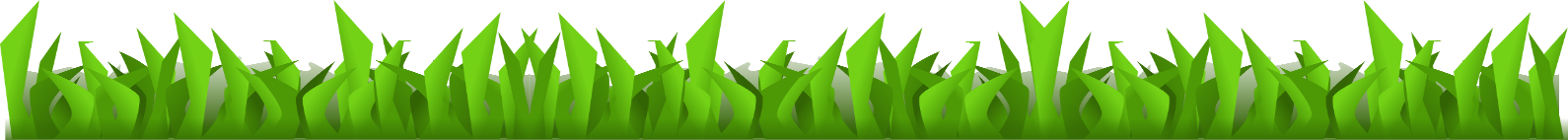 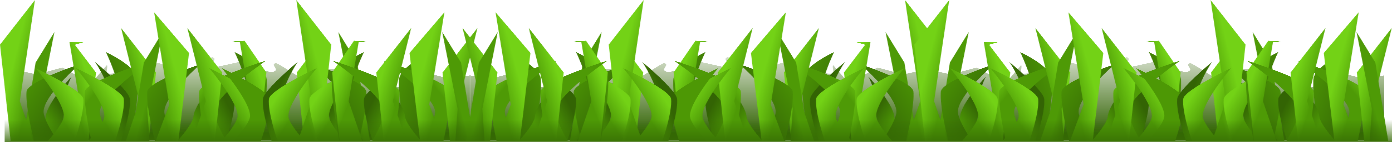 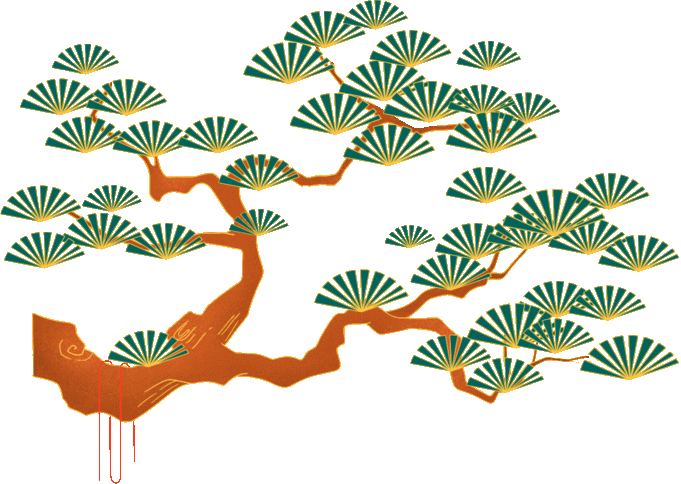 Ghép lời 1:
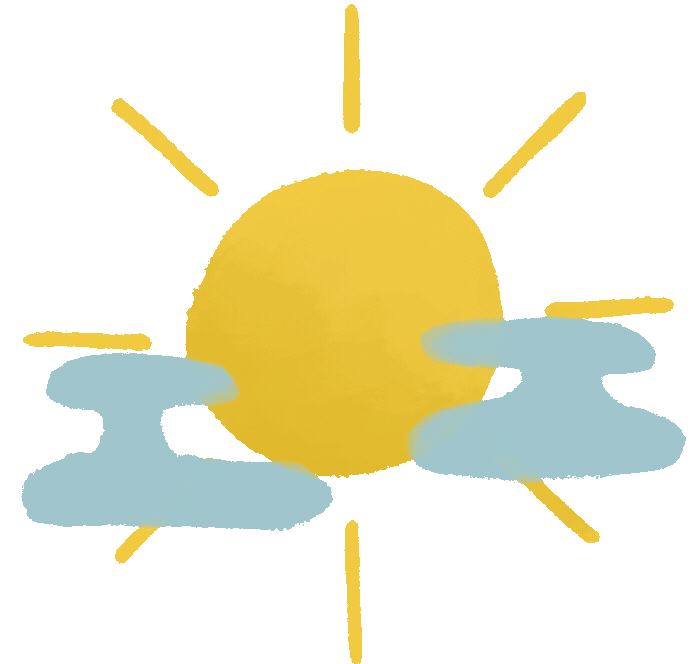 Nhạc: Ma-Lai-Xi-A
   Lời việt: Vũ Trọng Tường
Đất nước tươi đẹp sao
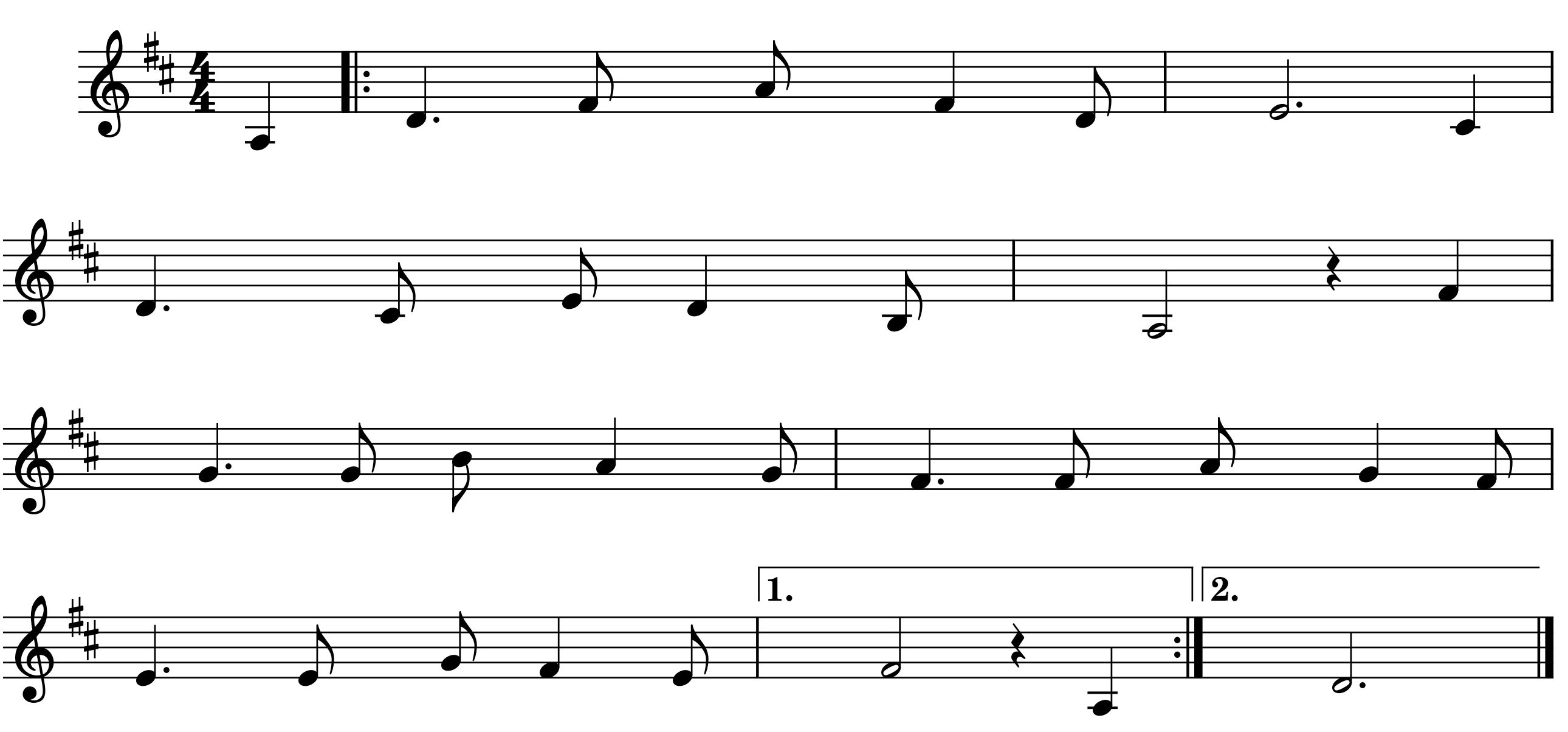 Đẹp      sao        đất        nước        như       bài           thơ.      Biển
xanh          thấp       thoáng  bao           cánh             buồm.              Dừa
xanh     ôm     ấp         bao         nếp        nhà.       Êm        ấm       tiếng     ru
hời,       trên      cánh   nôi      tuổi              thơ.
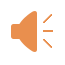 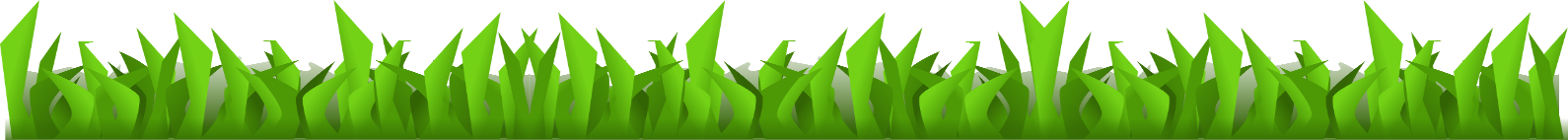 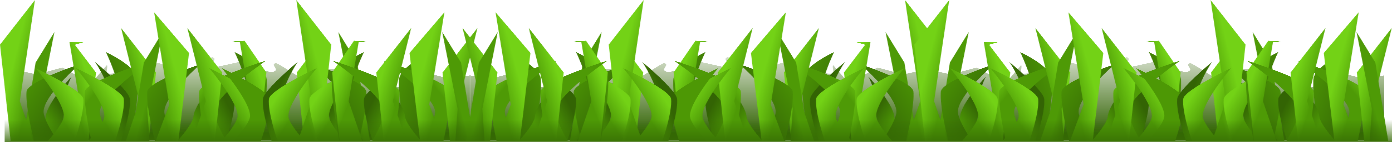 Ghép lời 2 dựa trên giai điệu lời 1:
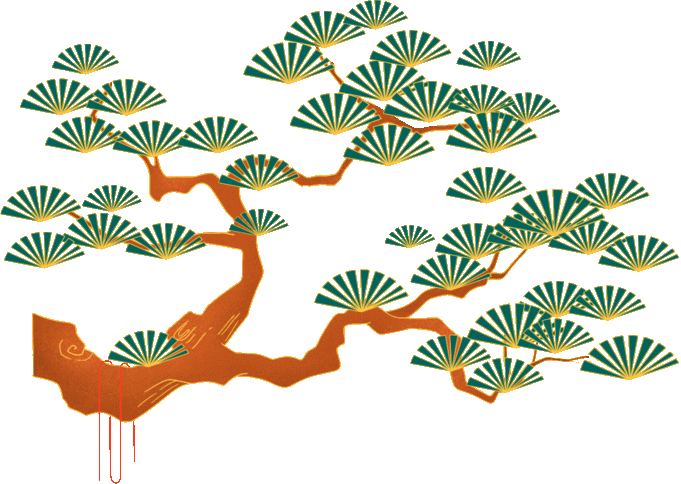 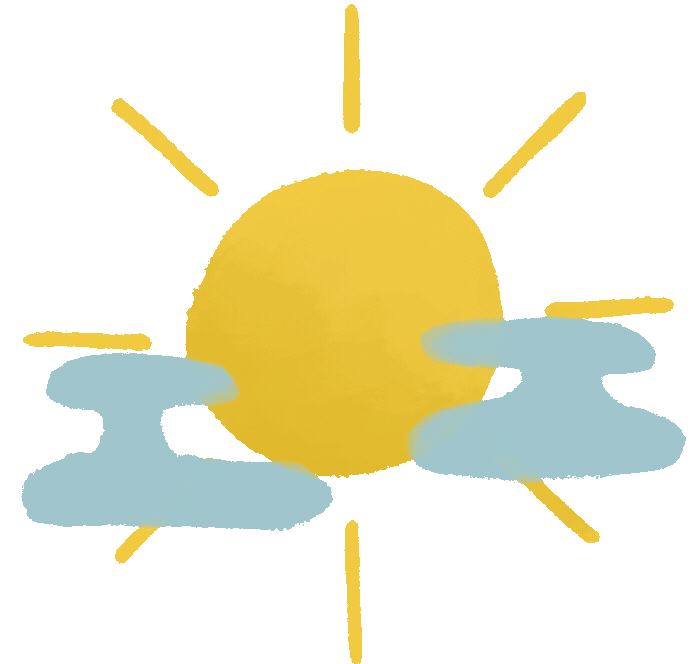 Nhạc: Ma-Lai-Xi-A
   Lời việt: Vũ Trọng Tường
Đất nước tươi đẹp sao
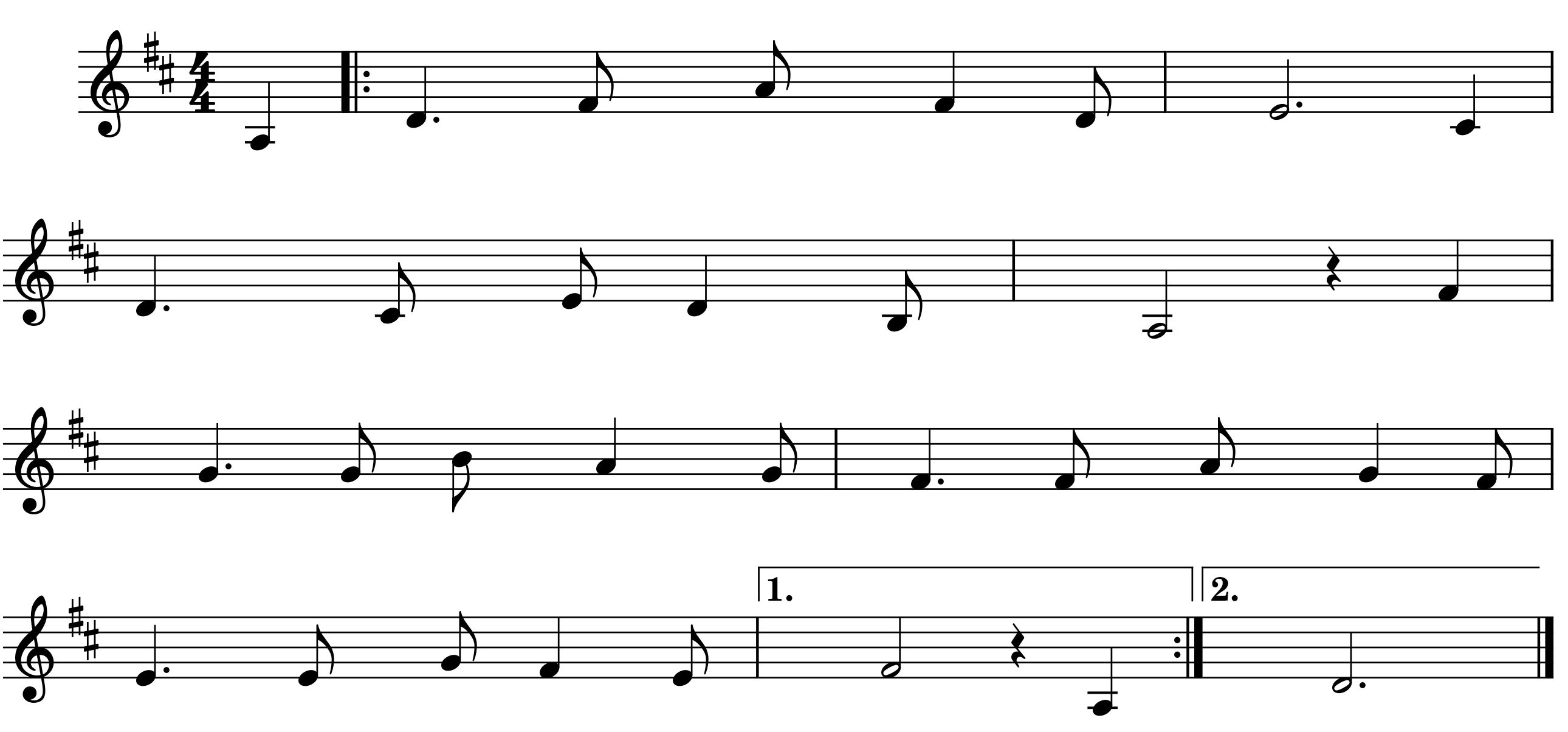 Ngày     mai       như         cánh       chim     hải            âu.        Vượt
khơi               bay        khắp   muôn      phương           trời.                 Càng
yêu       tha   thiết     quê        hương   này.   Cùng      tiếng     hát    ru
hời,     ngày       ấu     thơ     êm                                                   đềm.
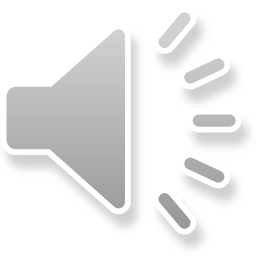 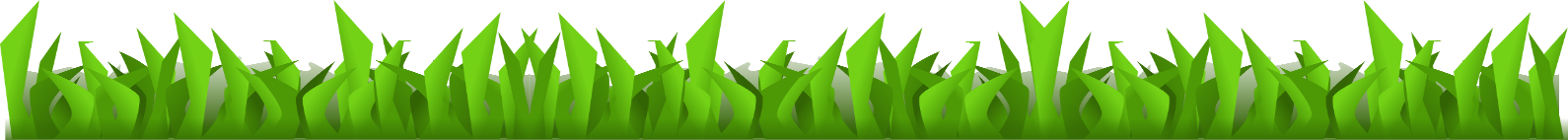 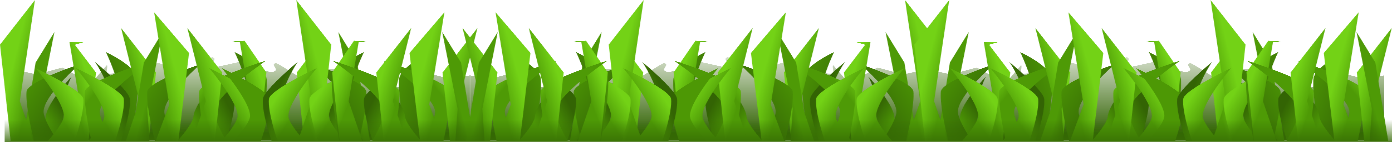 Ghép toàn bài:
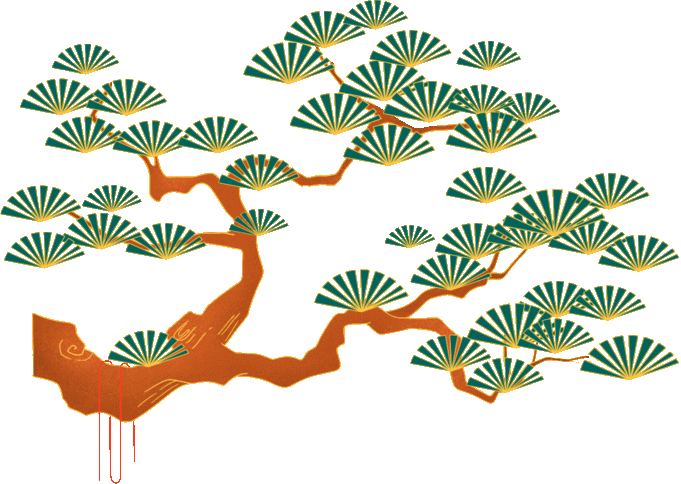 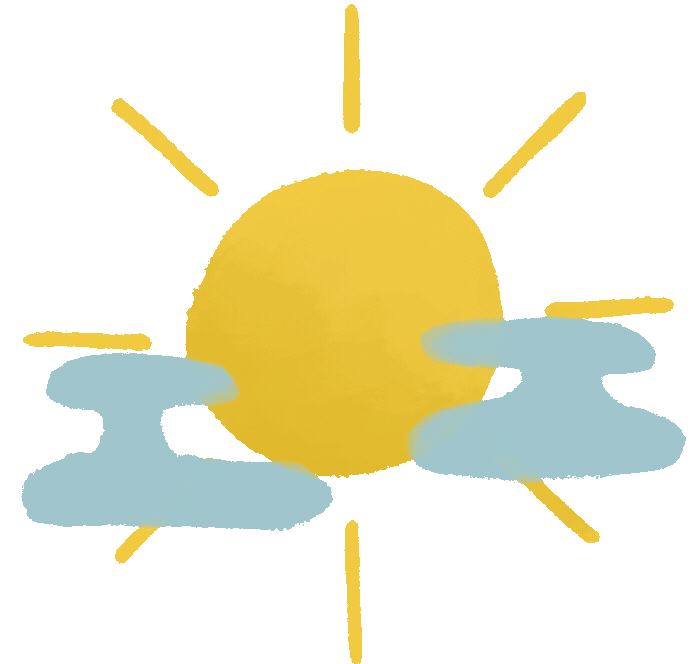 Nhạc: Ma-Lai-Xi-A
   Lời việt: Vũ Trọng Tường
Đất nước tươi đẹp sao
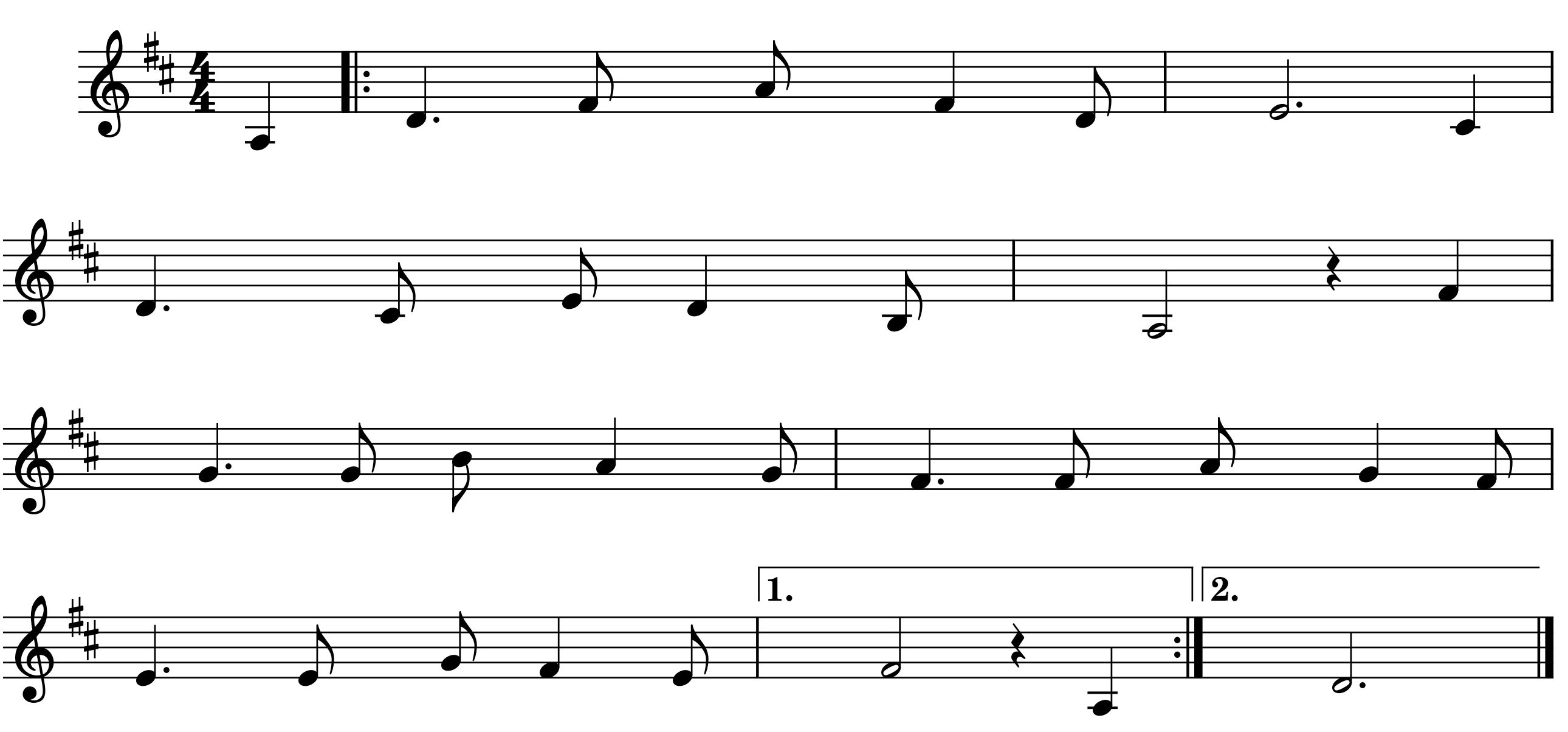 Đẹp      sao        đất        nước        như       bài           thơ.      Biển
Ngày     mai       như         cánh       chim     hải            âu.        Vượt
xanh          thấp       thoáng  bao           cánh             buồm.              Dừa
khơi               bay        khắp   muôn      phương           trời.                 Càng
xanh     ôm     ấp         bao         nếp        nhà.       Êm        ấm       tiếng     ru
yêu       tha   thiết     quê        hương   này.   Cùng      tiếng     hát    ru
hời,       trên      cánh   nôi      tuổi              thơ.           Ngày
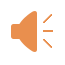 hời,     ngày       ấu     thơ     êm                                                   đềm.
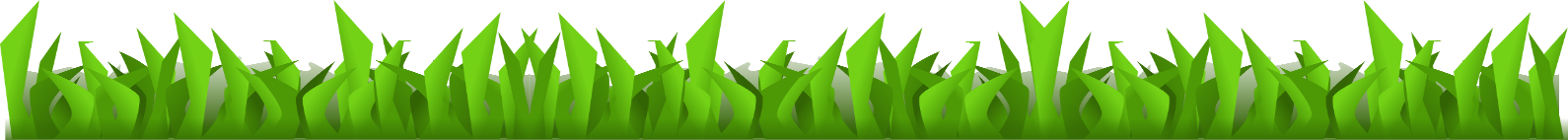 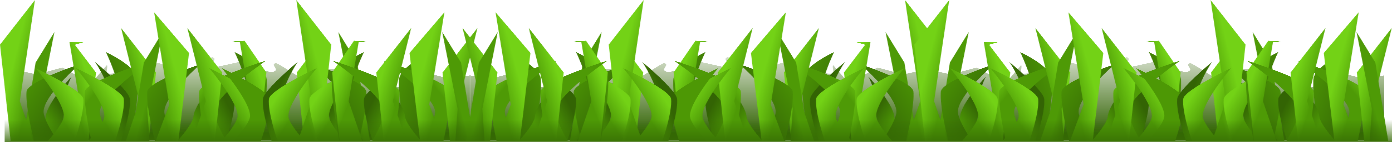 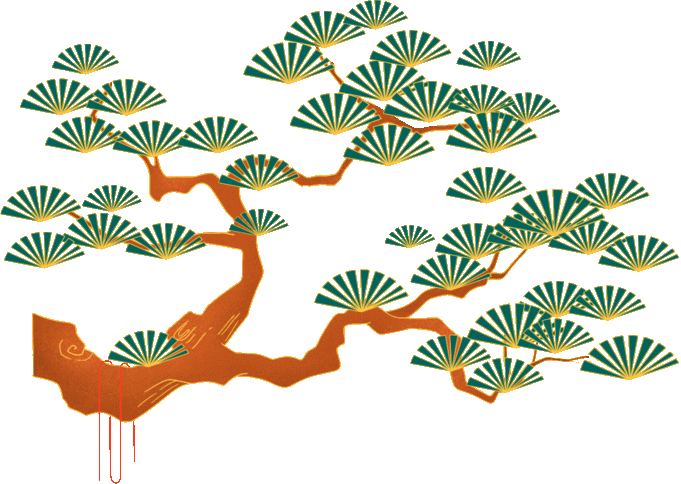 Ghép toàn bài cùng nhạc đệm:
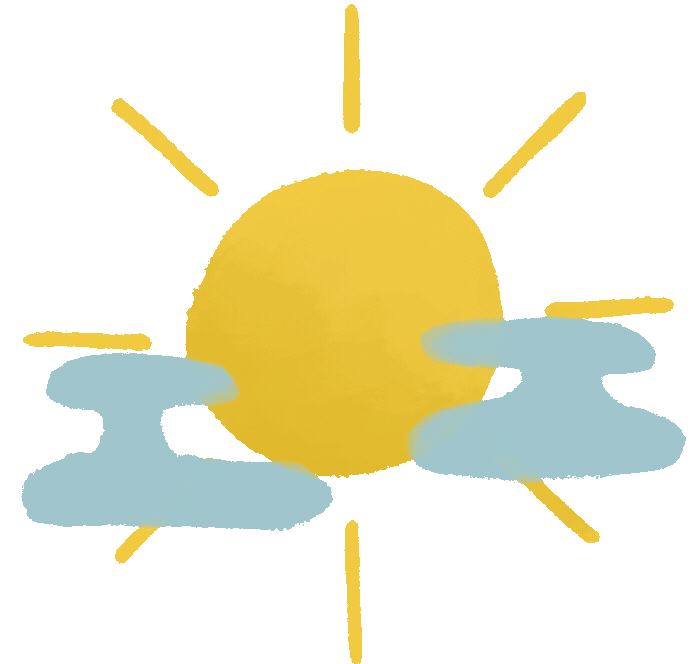 Nhạc: Ma-Lai-Xi-A
   Lời việt: Vũ Trọng Tường
Đất nước tươi đẹp sao
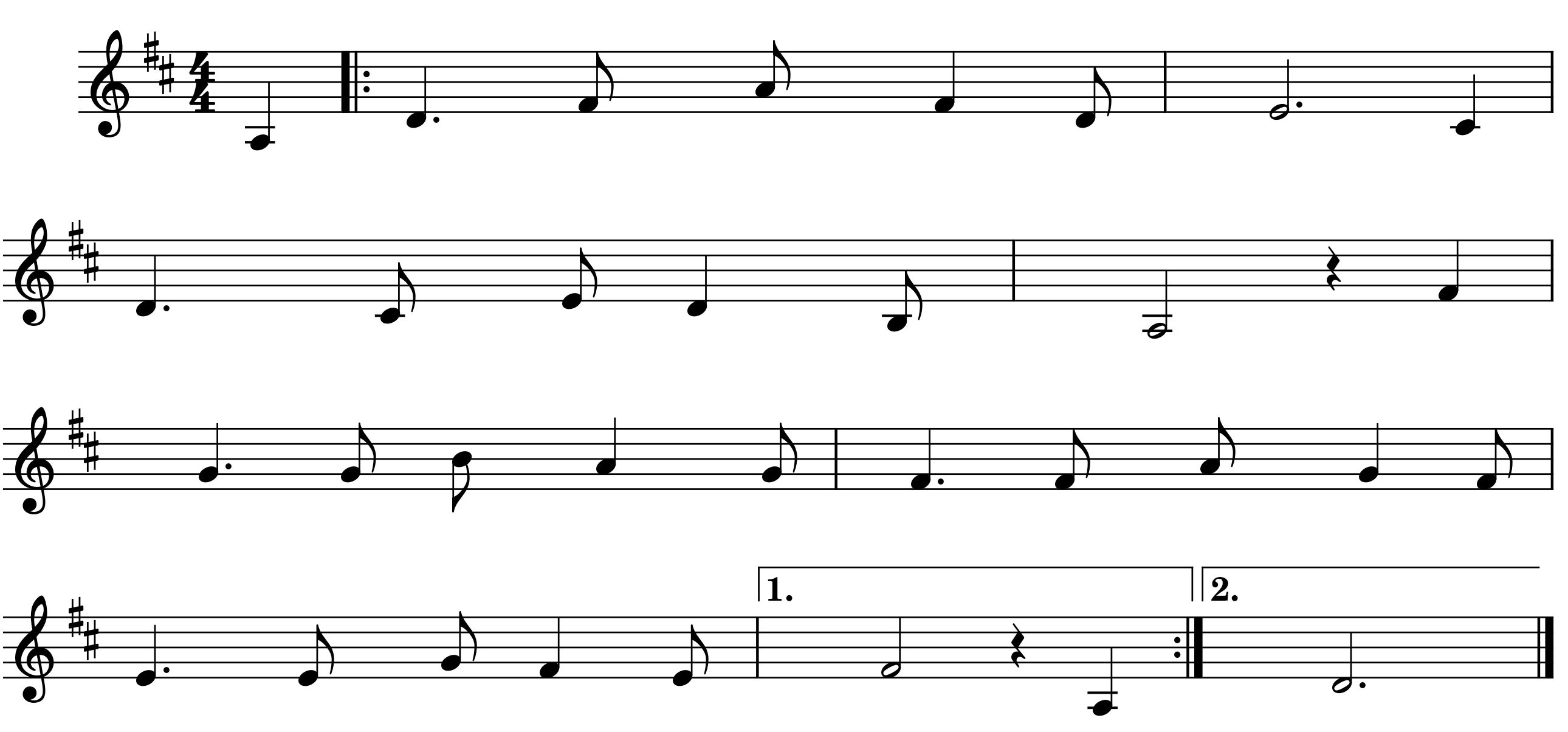 Đẹp      sao        đất        nước        như       bài           thơ.      Biển
Ngày     mai       như         cánh       chim     hải            âu.        Vượt
xanh          thấp       thoáng  bao           cánh             buồm.              Dừa
khơi               bay        khắp   muôn      phương           trời.                 Càng
xanh     ôm     ấp         bao         nếp        nhà.       Êm        ấm       tiếng     ru
yêu       tha   thiết     quê        hương   này.   Cùng      tiếng     hát    ru
hời,       trên      cánh   nôi      tuổi              thơ.           Ngày
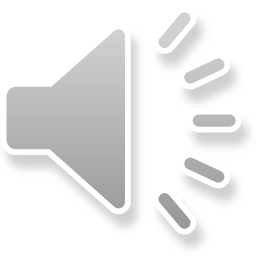 hời,     ngày       ấu     thơ     êm                                                   đềm.
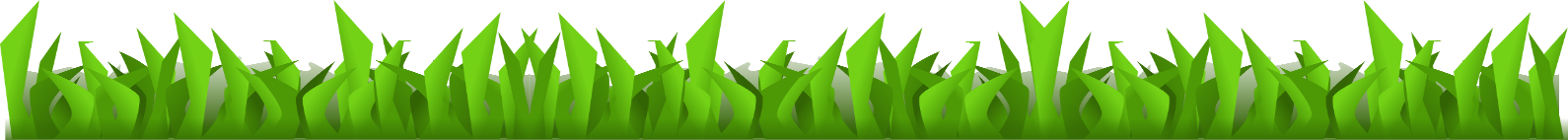 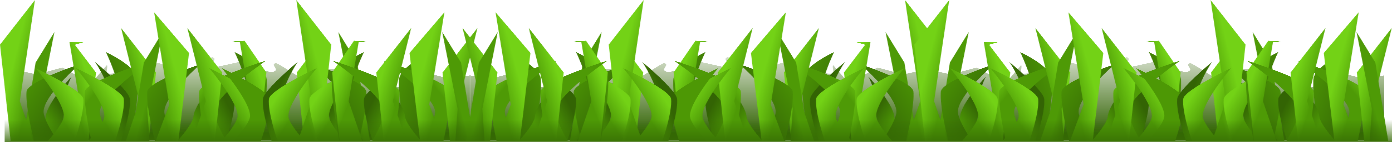 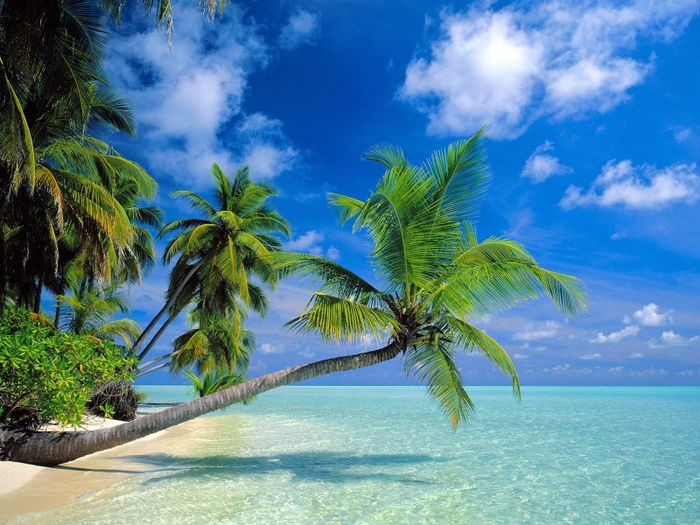 Đất nước tươi đẹp sao
Nhạc: Ma-Lai-Xi-A
   Lời việt: Vũ Trọng Tường
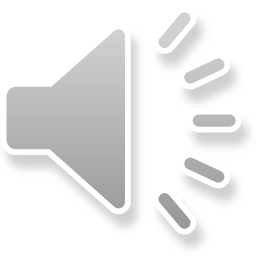 HÁT KẾT HỢP GÕ ĐỆM THEO NHỊP
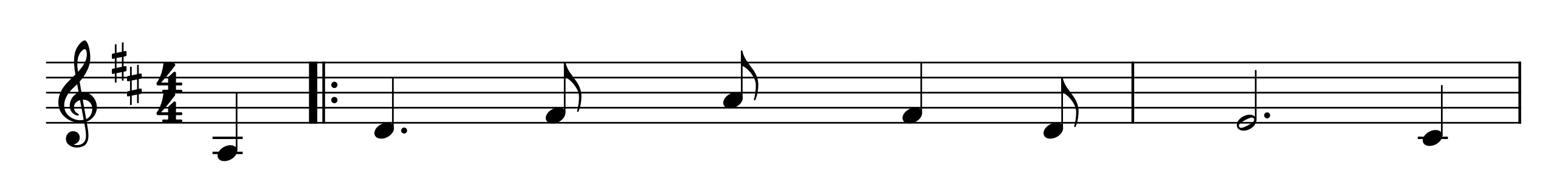 Đẹp         sao         đất         nước          như      bài            thơ.
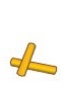 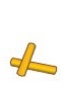 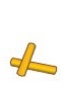 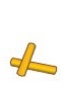 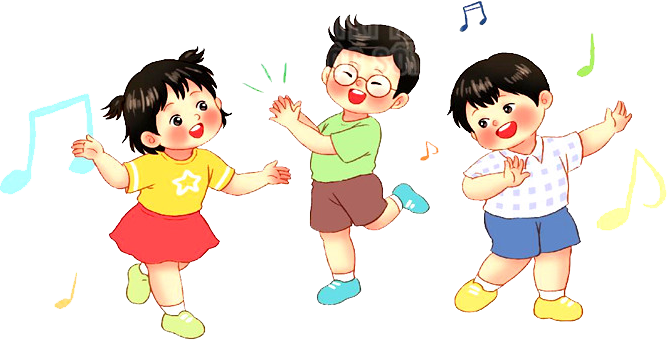 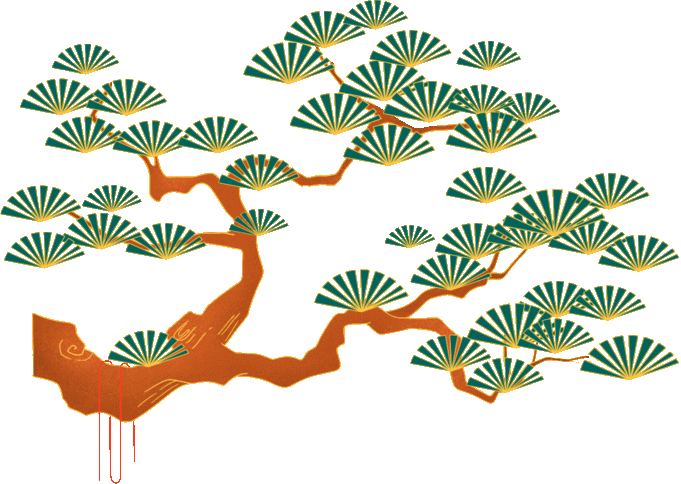 HÁT KẾT HỢP GÕ ĐỆM THEO NHỊP
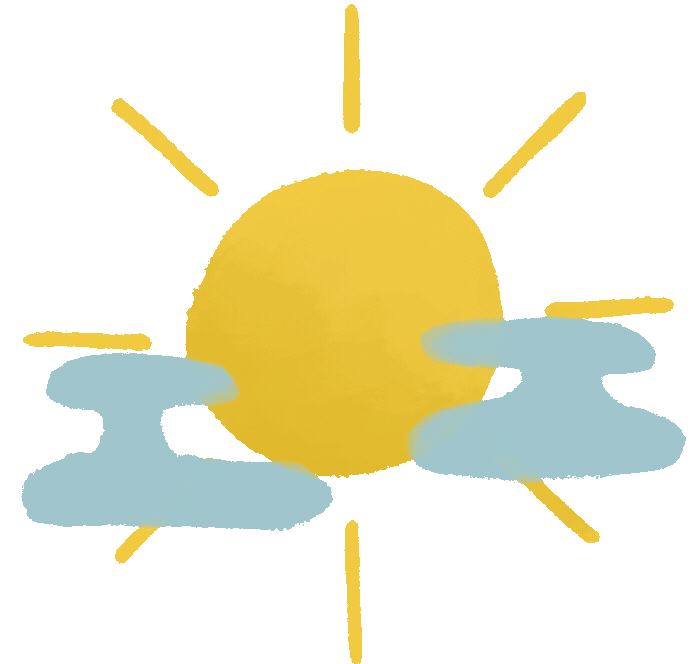 Nhạc: Ma-Lai-Xi-A
   Lời việt: Vũ Trọng Tường
Đất nước tươi đẹp sao
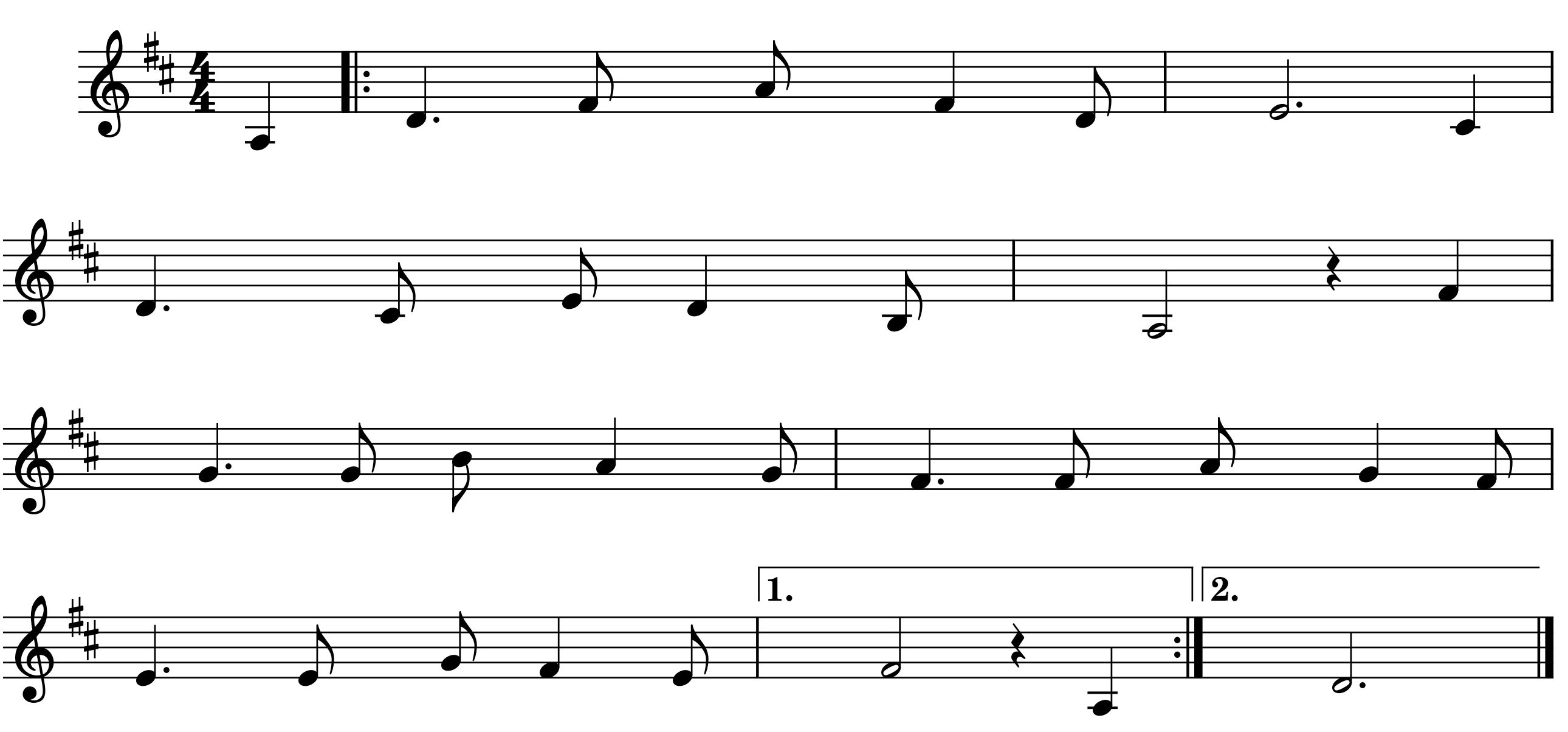 Đẹp      sao        đất        nước        như       bài           thơ.      Biển
Ngày     mai       như         cánh       chim     hải            âu.        Vượt
xanh          thấp       thoáng  bao           cánh             buồm.              Dừa
khơi               bay        khắp   muôn      phương           trời.                 Càng
xanh     ôm     ấp         bao         nếp        nhà.       Êm        ấm       tiếng     ru
yêu       tha   thiết     quê        hương   này.   Cùng      tiếng     hát    ru
hời,       trên      cánh   nôi      tuổi              thơ.           Ngày
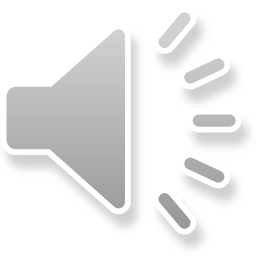 hời,     ngày       ấu     thơ     êm                                                   đềm.
Hát nối tiếp – Hòa giọng
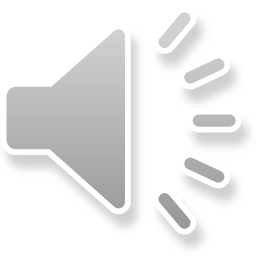 Hát nối tiếp:
Tổ 1: Đẹp sao đất nước......bài thơ.
Tổ 2: Biển xanh…….cánh buồm.
Tổ 3: Dừa xanh…….nếp nhà
Hòa giọng: Êm ấm tiếng ru hời trên cánh nôi tuổi thơ.
Hát nối tiếp:
Tổ: Ngày mai......hải âu.
Tổ 2: Vượt khơi…….phương trời.
Tổ 3: Càng yêu…….hương này.
Hòa giọng: Cùng tiếng hát ru hời ngày ấu thơ êm đềm.
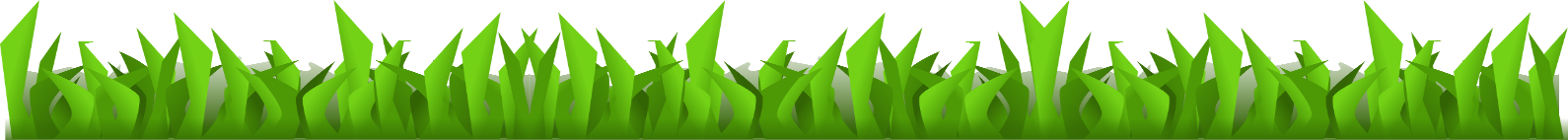 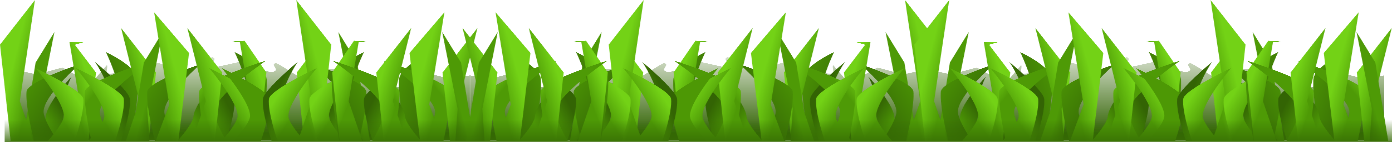 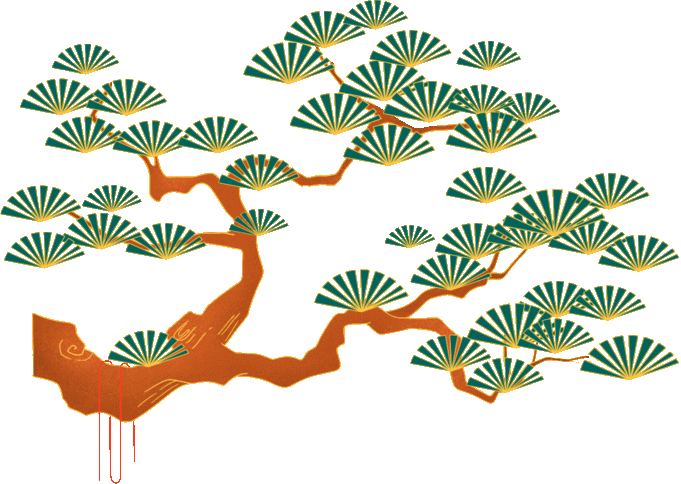 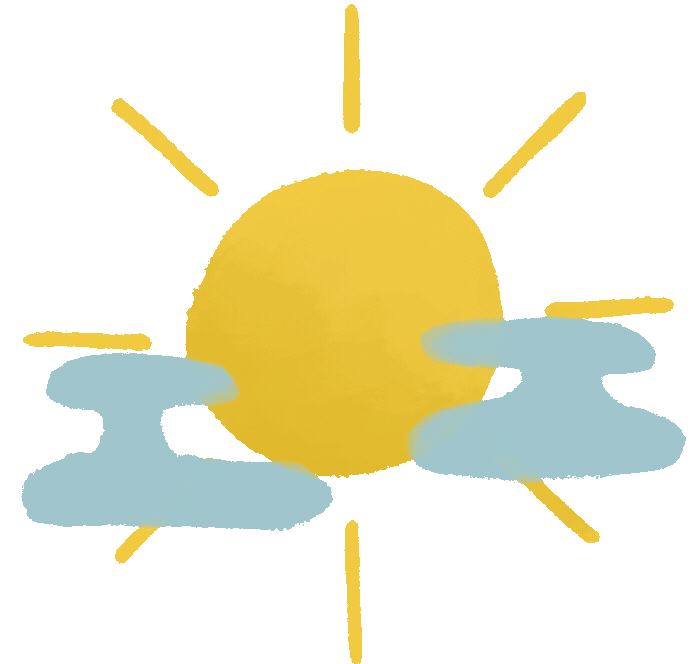 Đất nước tươi đẹp sao
Nhạc: Ma-Lai-Xi-A
   Lời việt: Vũ Trọng Tường
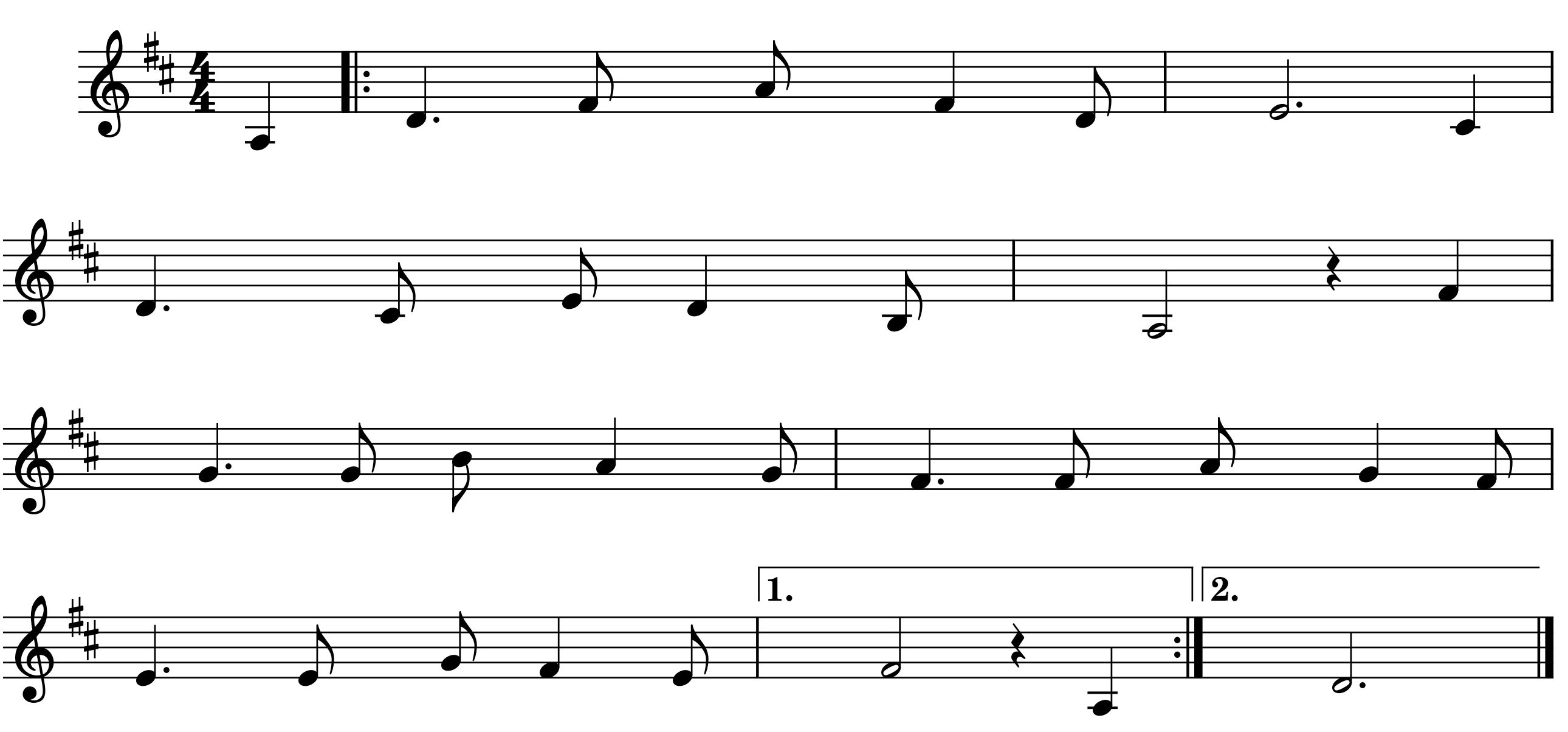 Đẹp      sao        đất        nước        như       bài           thơ.      Biển
Ngày     mai       như         cánh       chim     hải            âu.        Vượt
xanh          thấp       thoáng  bao           cánh             buồm.              Dừa
khơi               bay        khắp   muôn      phương           trời.                 Càng
xanh     ôm     ấp         bao         nếp        nhà.       Êm        ấm       tiếng     ru
yêu       tha   thiết     quê        hương   này.   Cùng      tiếng     hát    ru
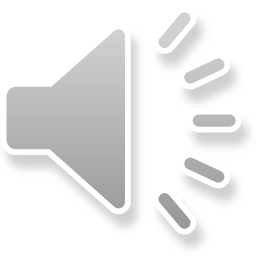 hời,       trên      cánh   nôi      tuổi              thơ.           Ngày
hời,     ngày       ấu     thơ     êm                                                   đềm.
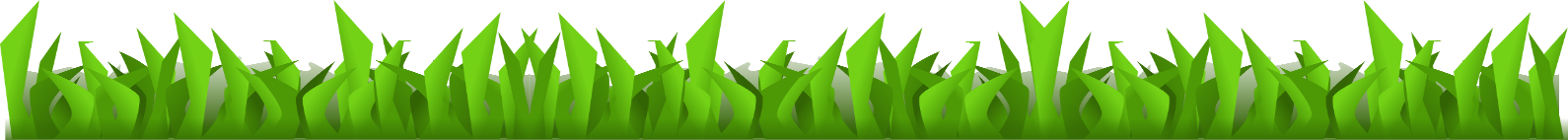 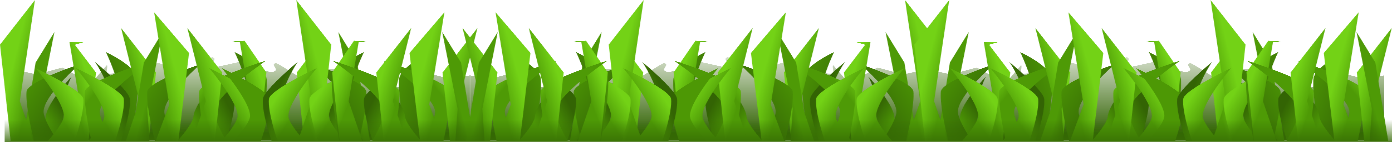 Hát: Đất nước tươi đẹp sao
Nhạc: Ma-Lai-Xi-A
   Lời việt: Vũ Trọng Tường
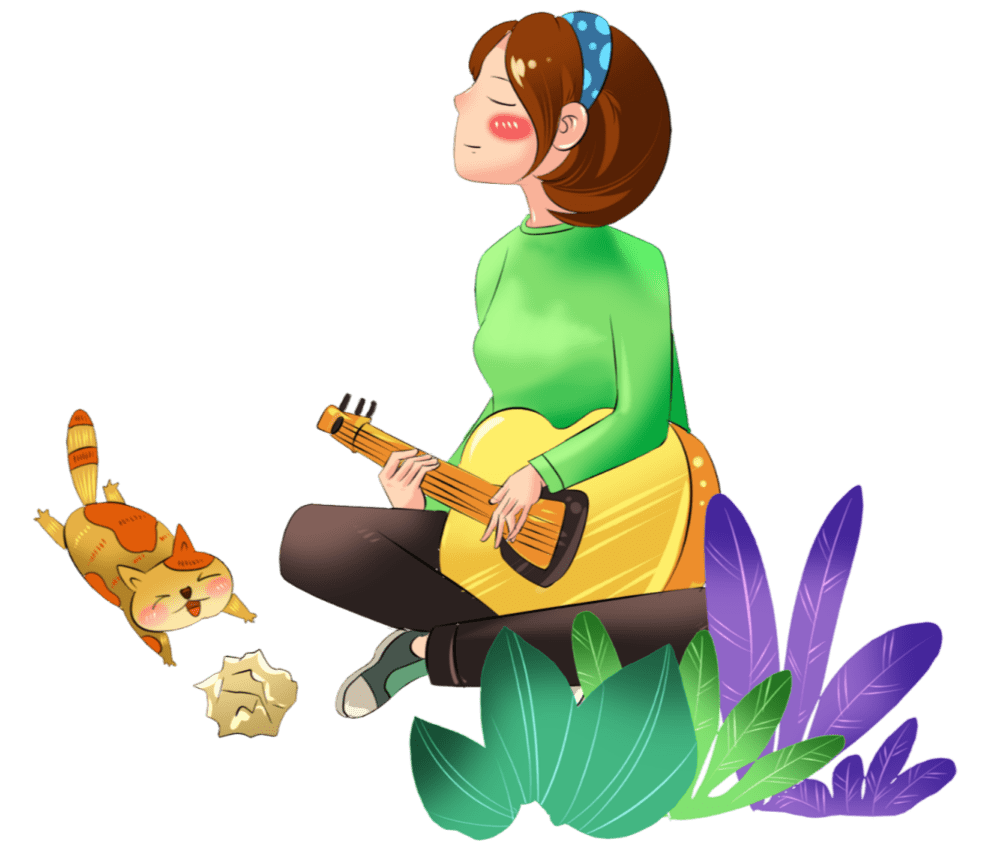 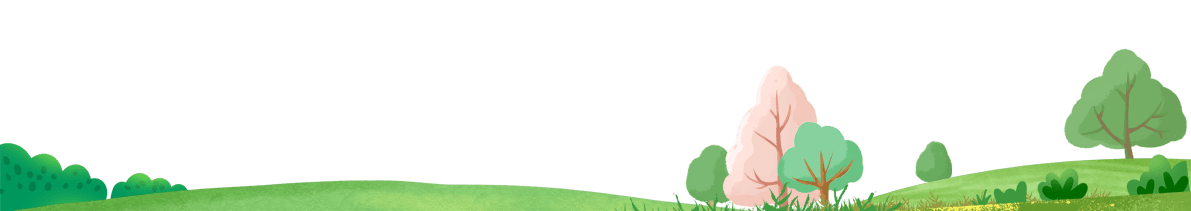 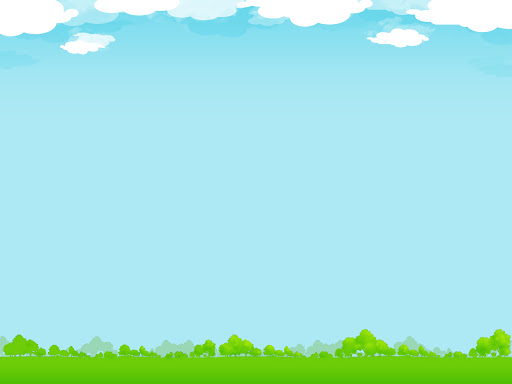 KÍNH CHÚC THẦY, CÔ 
VÀ CÁC EM HỌC SINH MẠNH KHỎE